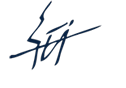 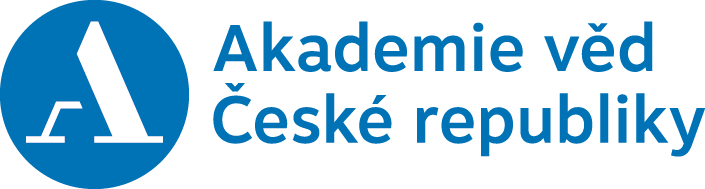 Modelování realistického městského mikroklimatu a potenciálních adaptačních opatření
J. Geletič, P. Krč, J. Resler, M. Bureš, H. Řezníček a M. Belda
(ve spolupráci s kolektivem mnoha dalších spoluautorů)
Ústav informatiky AV ČR, v. v. i.
Katedra fyziky atmosféry, Matematicko-fyzikální fakulta, Univerzita Karlova
Konzultační setkání řešitelů vybraných výzkumných projektů v oblasti adaptace hl. m. Prahy na klimatickou změnu, Pražské inovační centrum, 02.12.2021
Související projekty
UrbiPragensi – Urbanizace předpovědi počasí, kvality ovzduší a klimatických scénářů pro Prahu (Projekt OP PPR CZ.07.1.02/0.0/0.0/16_040/0000383)
TURBAN – Modelování kvality ovzduší a tepelného komfortu s rozlišenou turbulencí v městském prostředí (Projekt TAČR Kappa TO01000219)
Sekundární menší projekty řešící dílčí úlohy:
Národní centrum kompetence: Kybernetika a umělá inteligence, Umělá inteligence pro chytrá města a regiony (Projekt TAČR TN01000024)
Strategie AV21: Město jako laboratoř změny; Stavby, kulturní dědictví a prostředí pro bezpečný a hodnotný život
Strategie AV21: Efektivní využití obnovitelných zdrojů energie a inteligentní přenos energie; Energetické interakce budov a venkovního městského prostředí
Krátký úvod do modelování počasí ve městě
Modelování počasí ve městě
Operativní předpověď
Důraz na rychlost výpočtu
Rozlišení ve stovkách metrů až jednotkách kilometrů (např. Libuše má prostorové rozlišení 1 km)
Nezbytná parametrizace městských procesů a vstupních dat
Klimatické modelování
Důraz na kvalitu výpočtu a jeho validitu
Rozlišení až v nízkých jednotkách metrů
Vyžaduje precizní vstupní data a model, který umí spolehlivě simulovat procesy ve městě
Často jde o komplexní systém vazeb, které nelze simulovat odděleně (typicky znečištění ovzduší a tepelné vlastnosti povrchů)
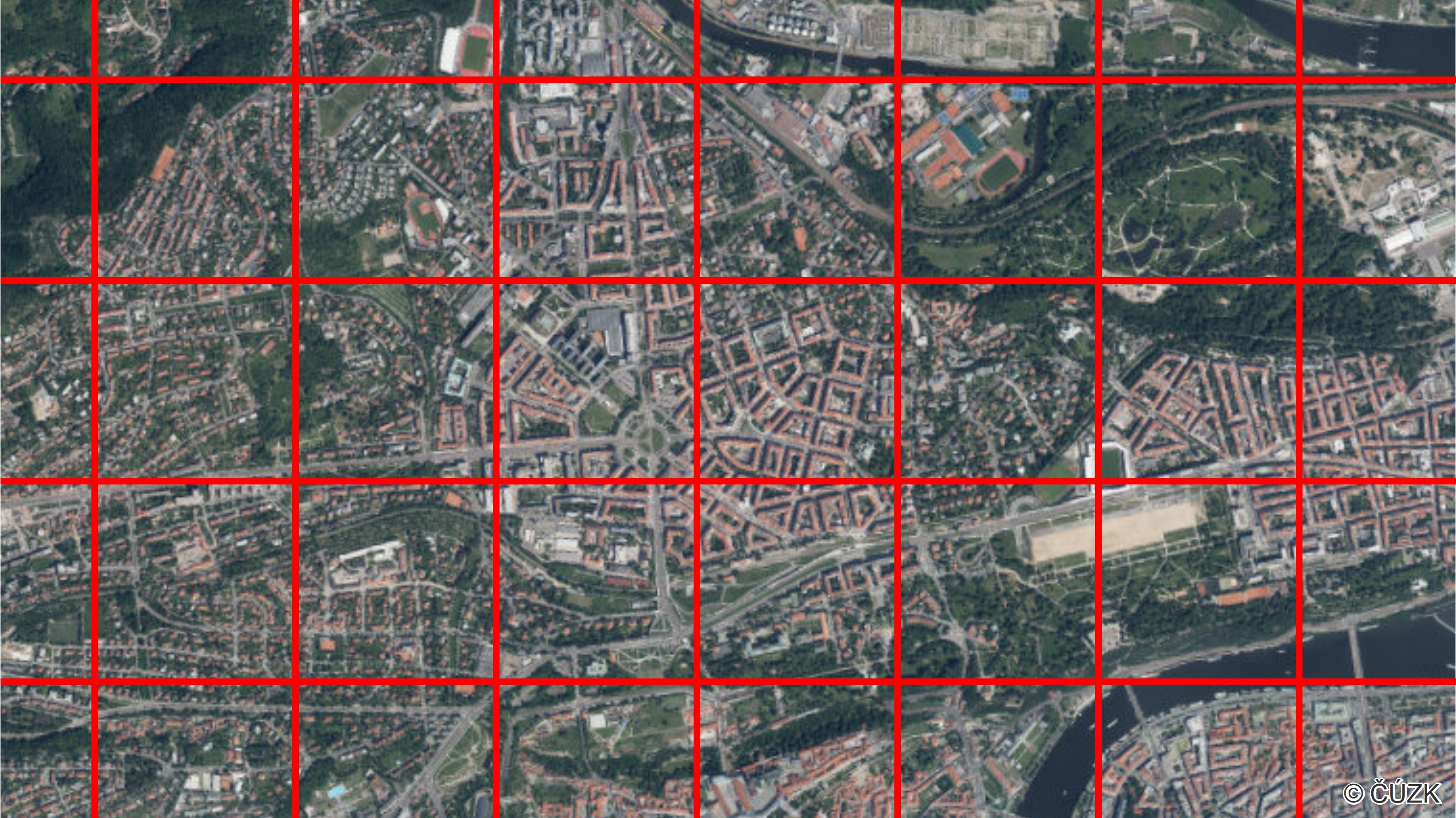 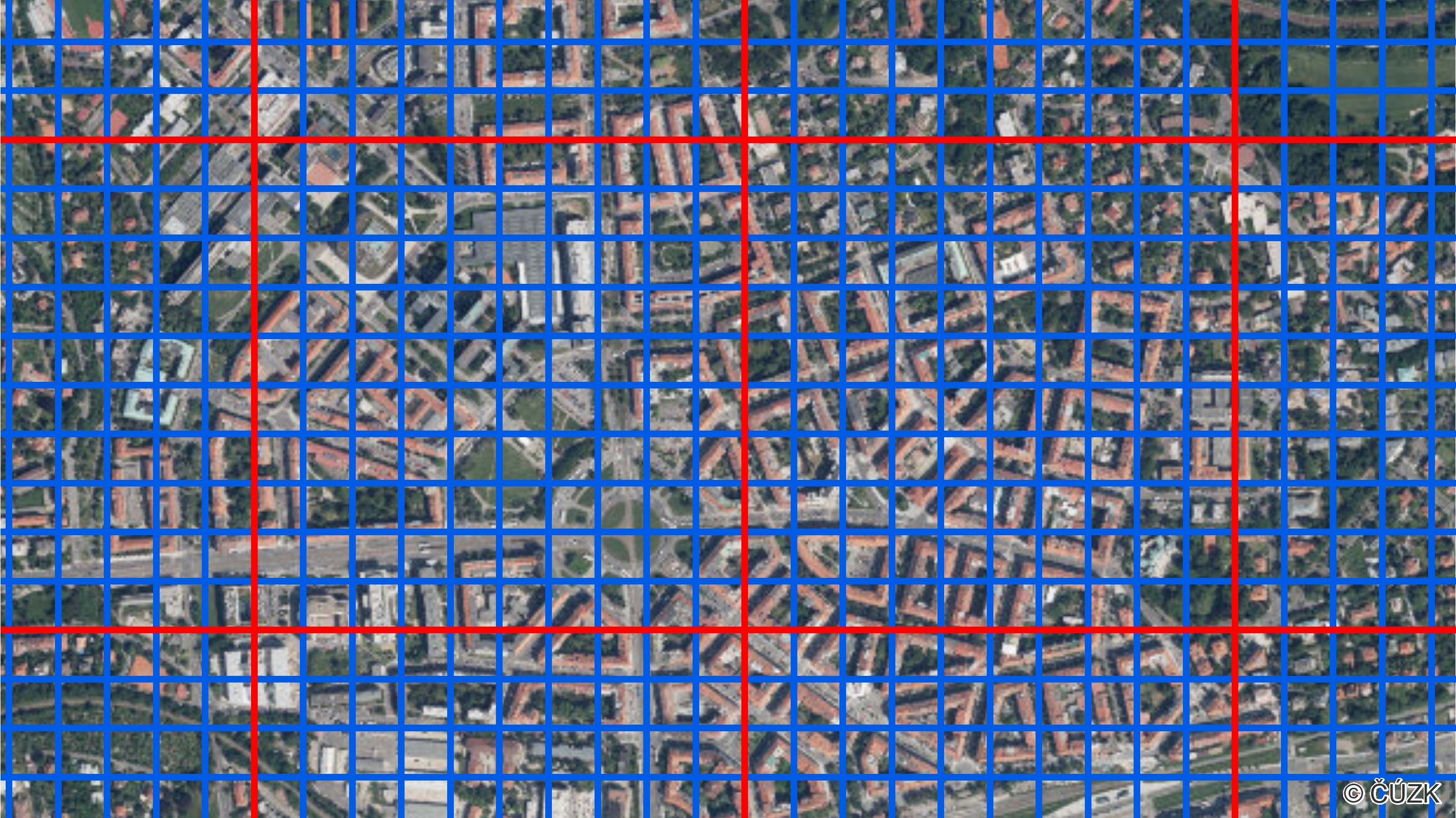 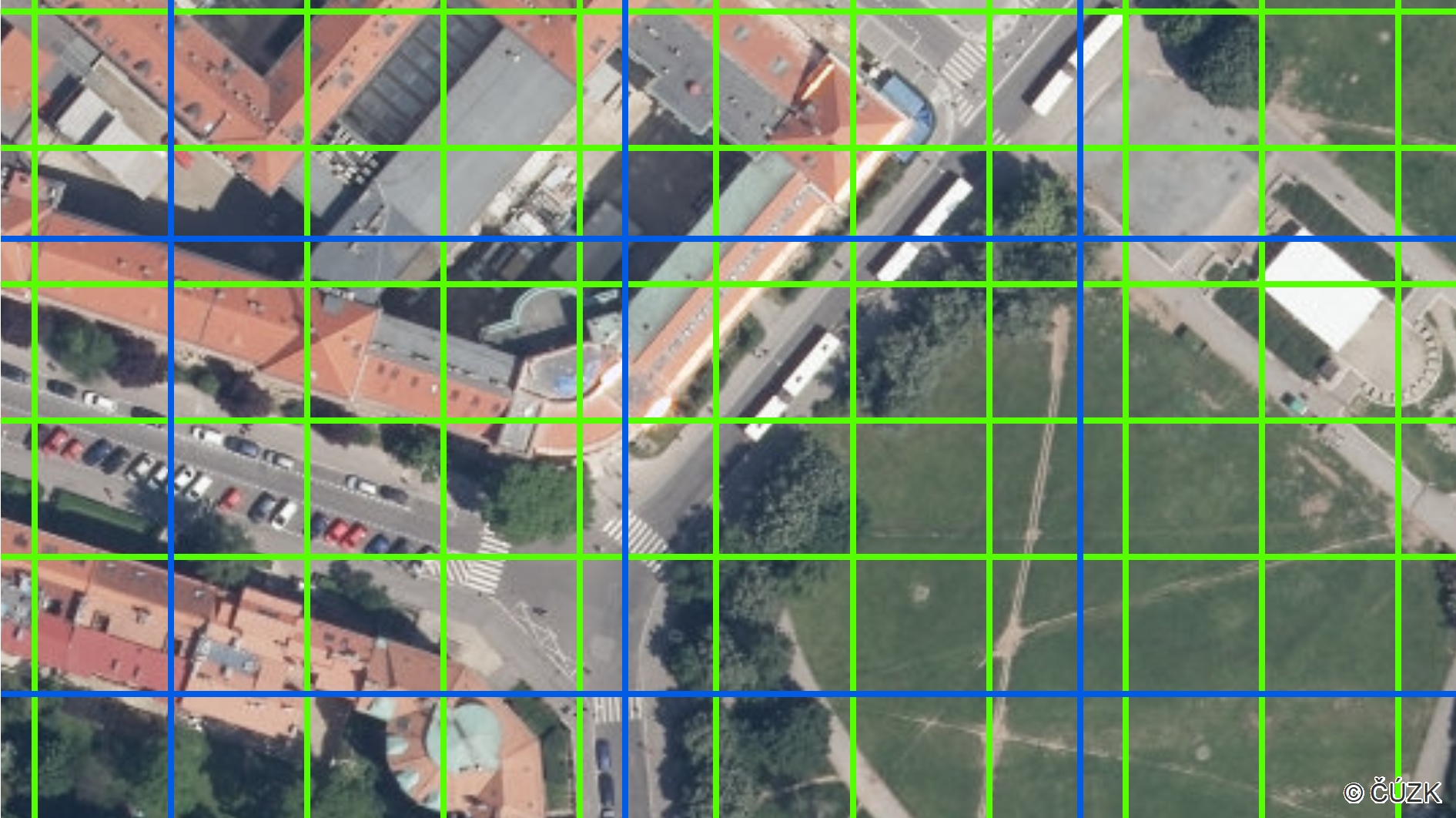 Uliční kaňon
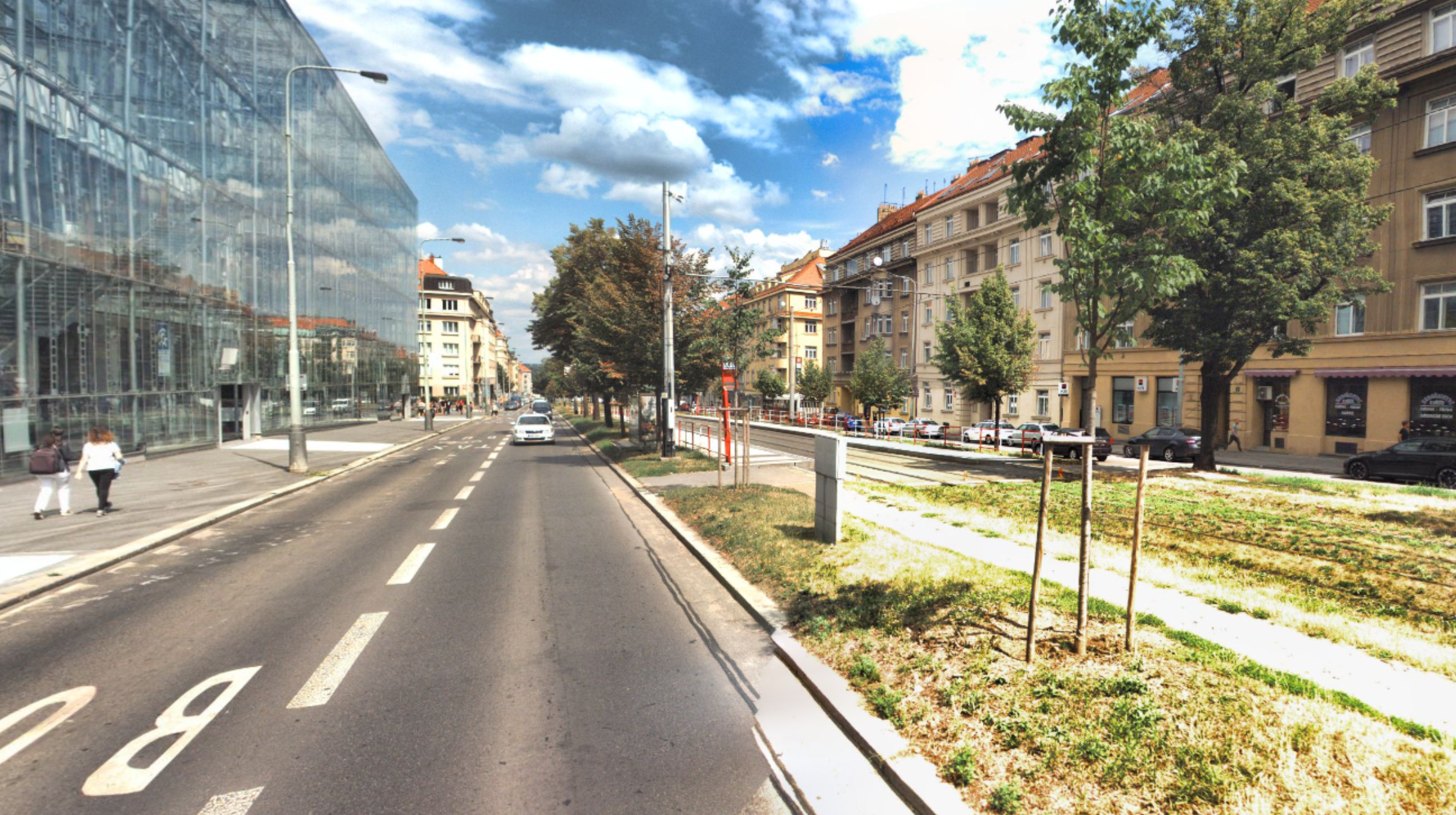 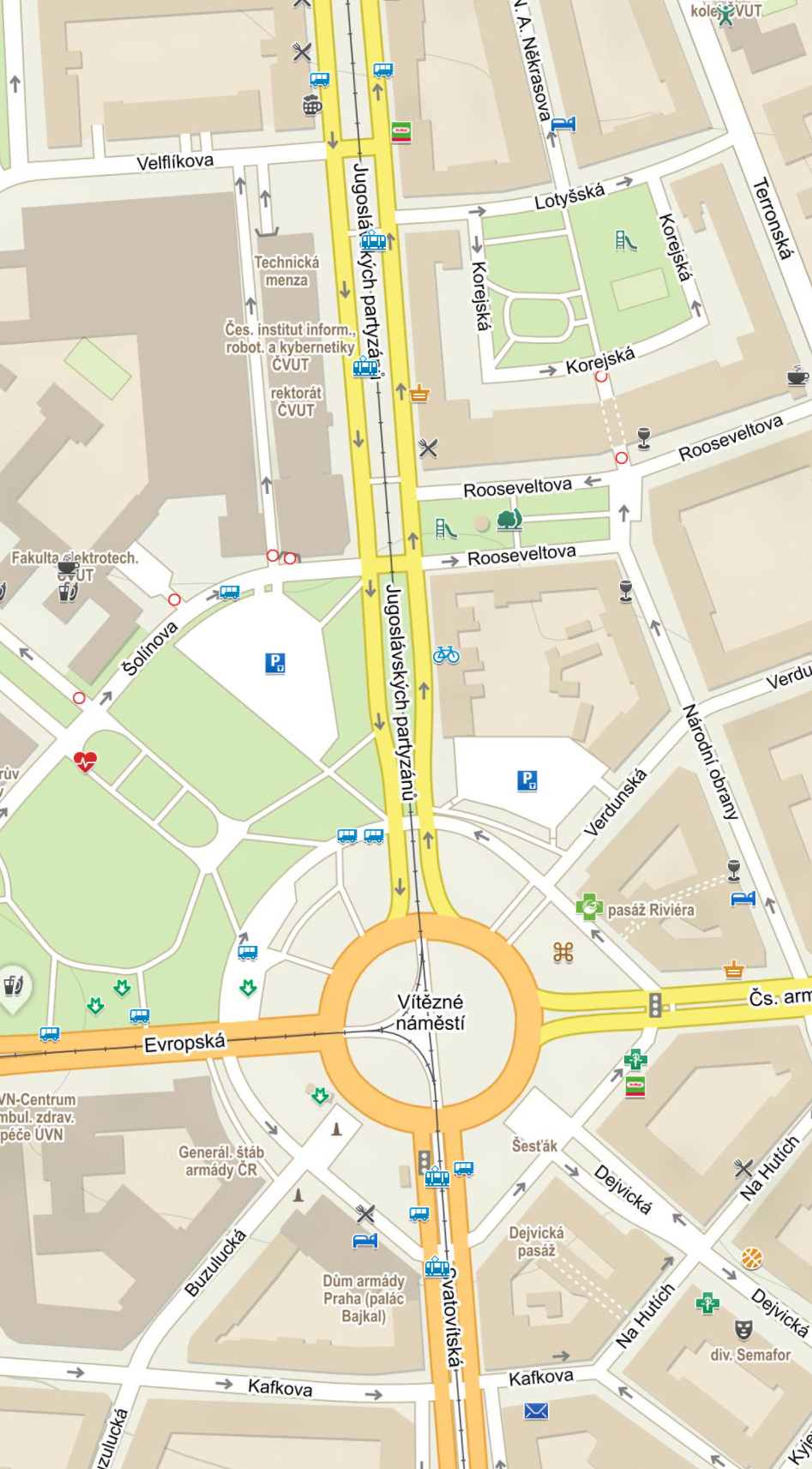 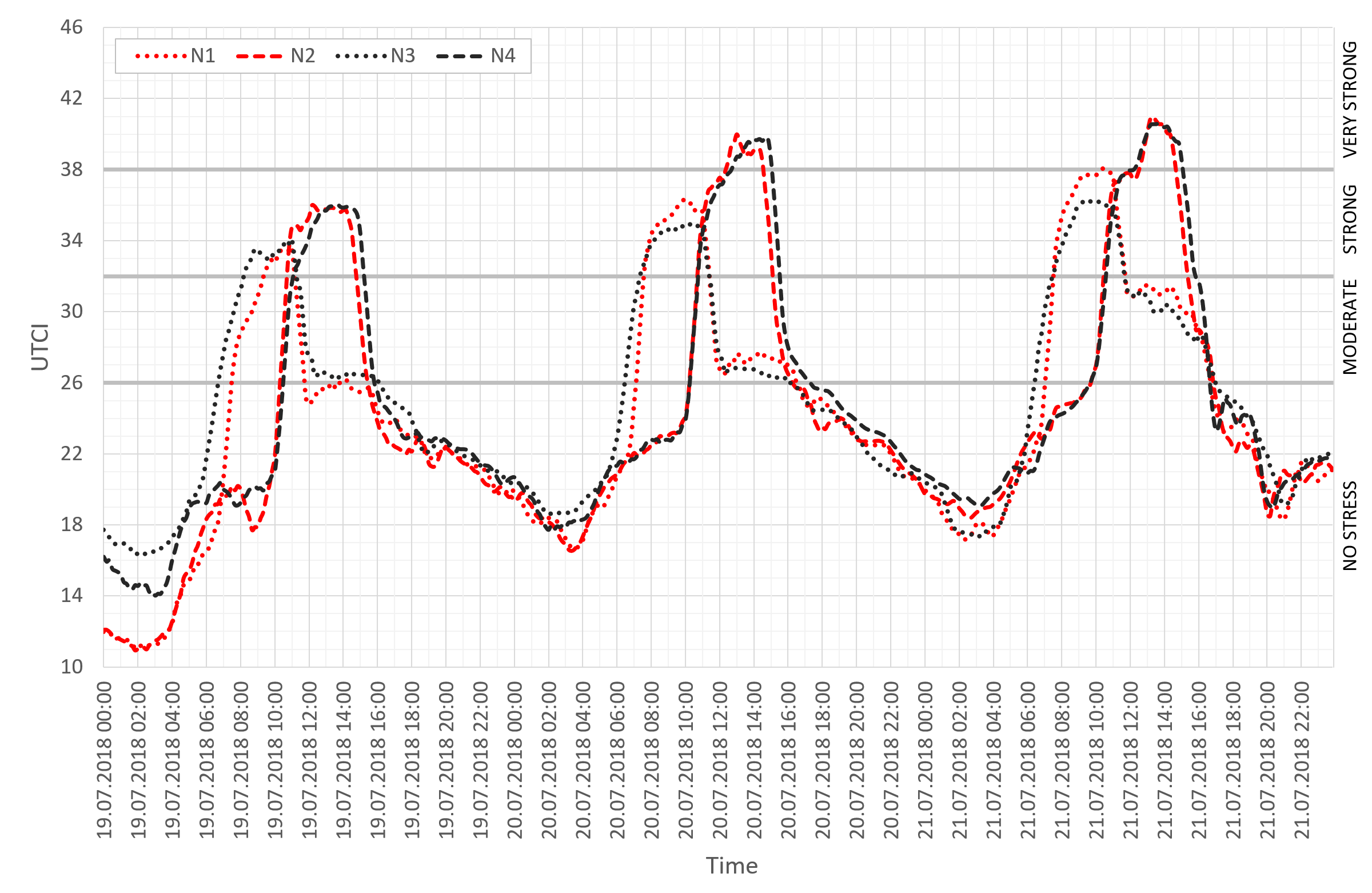 Podmínky se výrazně liší i v rámci ulice
Příklad: rozdíly v hodnotách pocitové teploty (UTCI) mezi V a Z stranou ulice
N2
N1
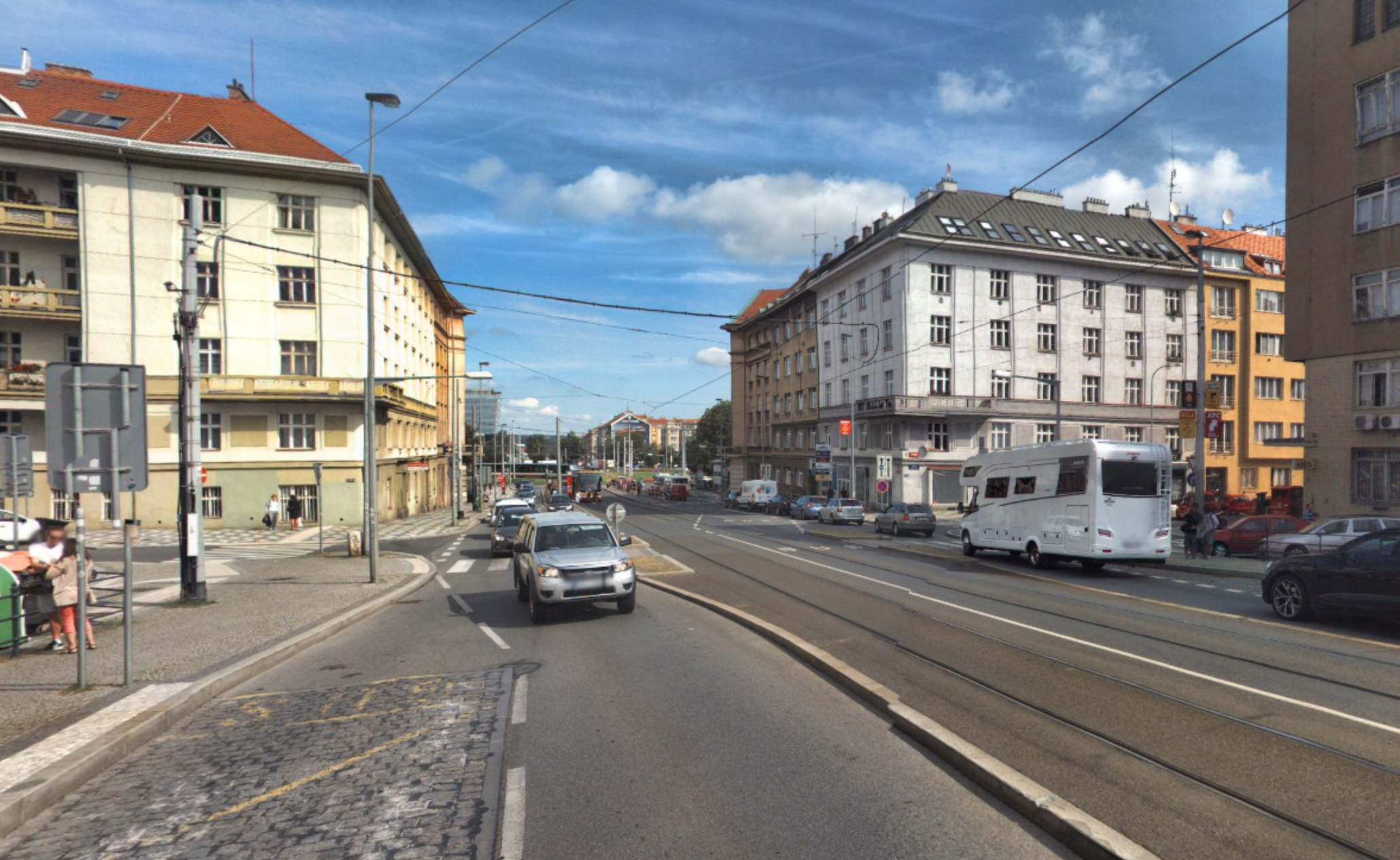 V
Z
N4
N3
Přesné výsledky => přesná data
Okrajové podmínky modelu (neboli regionální počasí)
Popis města pro simulaci podmínek vlivu města
Výšky a tvary budov, vlastnosti zdí (barva, materiál, zateplení apod.)
Vlastnosti silnic, chodníků, trávníku, hřišť a dalších povrchů
Popis vodních prvků (řeky, jezera, rybníky atd.)
Podrobný popis stromů a keřů
Zdroje znečištění (projíždějící auta, vytápění, průmyslové zdroje...), antropogenní zdroje tepla (vytápění, klimatizace…)
Všechny procesy jsou úzce provázané a navzájem se ovlivňují!
Přesná data s nepřesným modelem neposkytnou přesné výsledky
Výsledky modelu musí dávat smysl!
Validace horizontálních povrchů
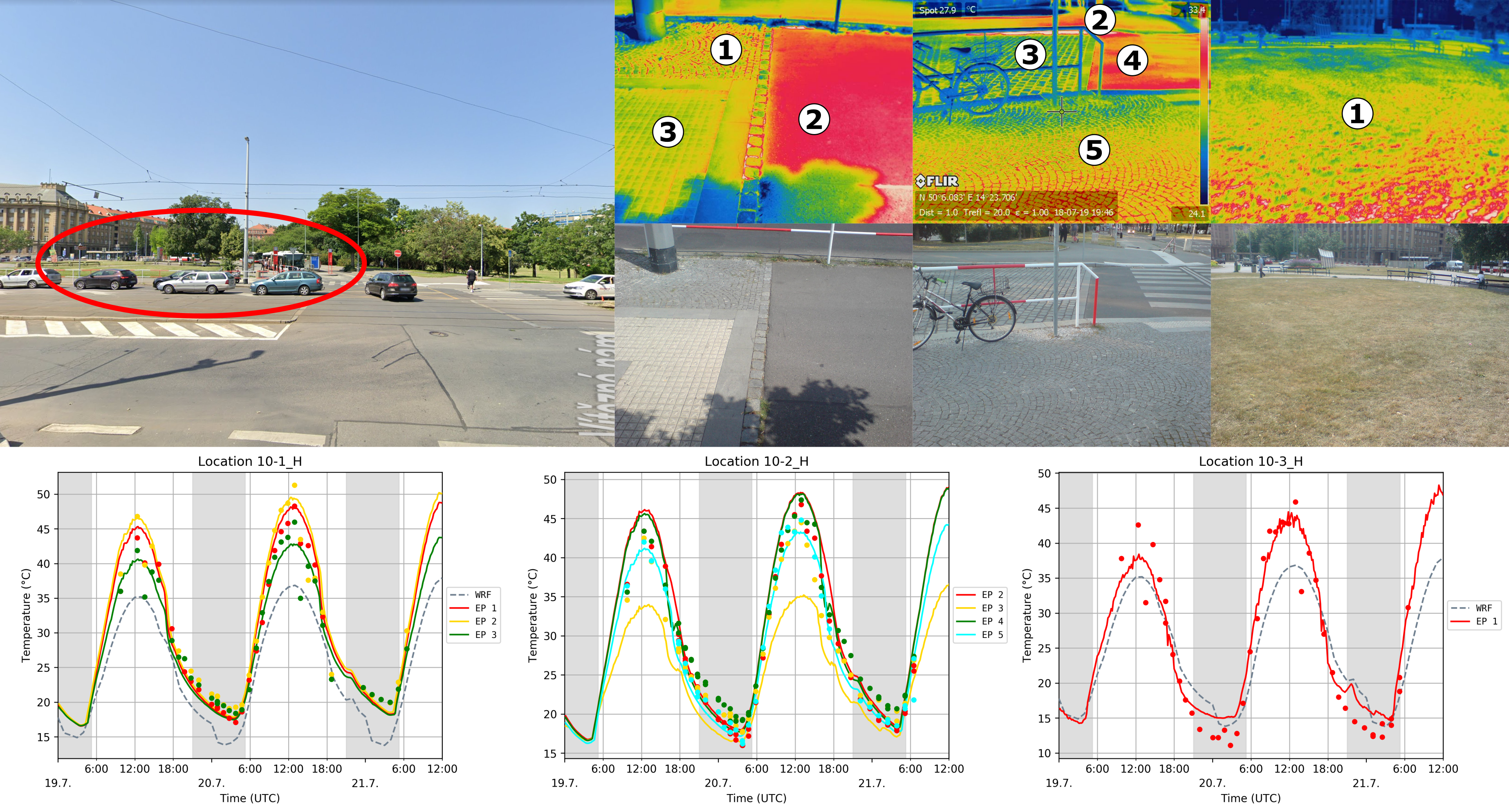 Zdroj dat: Resler a kol. 2021 (https://doi.org/10.5194/gmd-14-4797-2021)
Validace podobných typů povrchů
Různé vlastnosti trávníků (závlaha, vazba na podloží atd.)
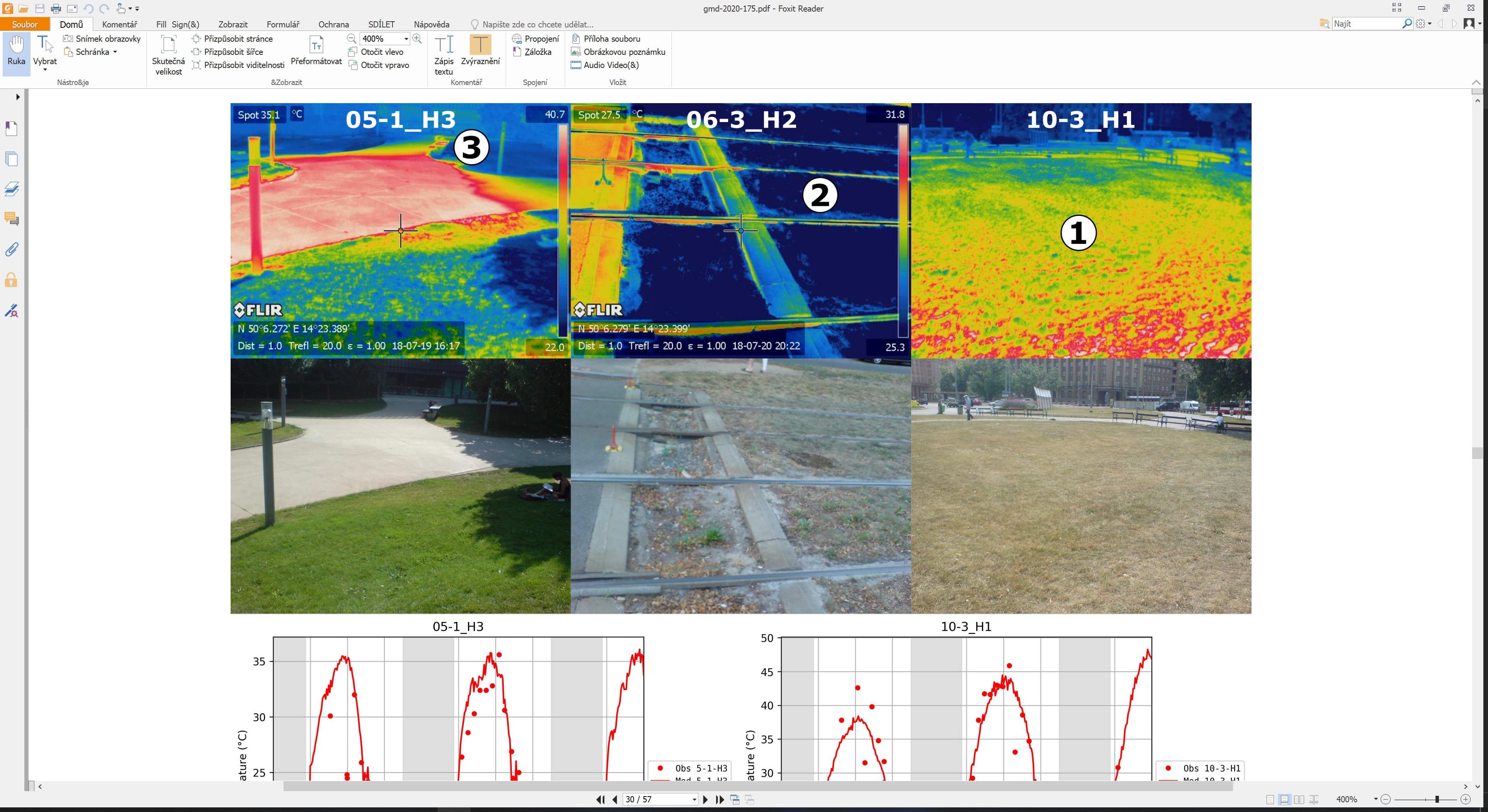 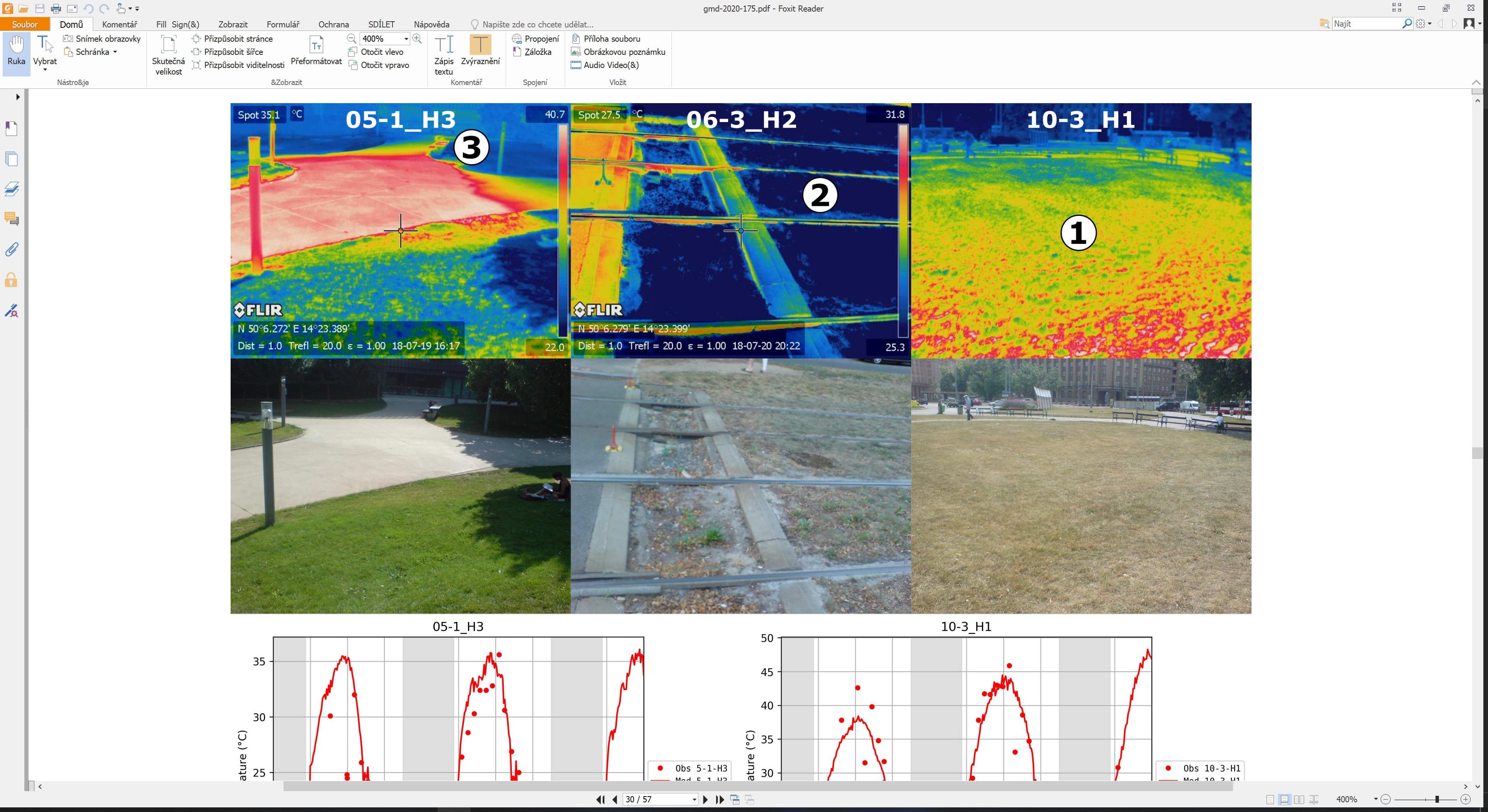 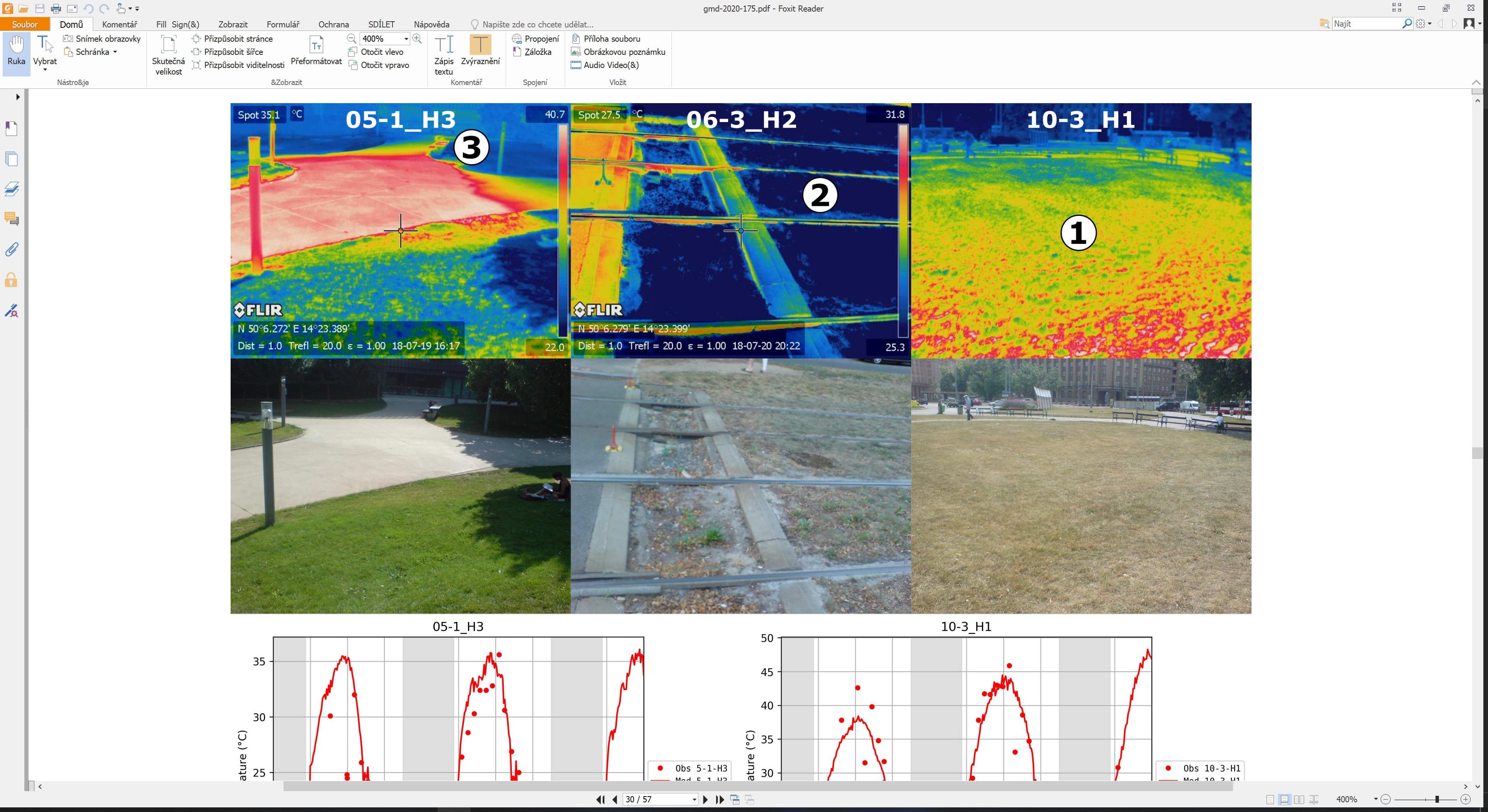 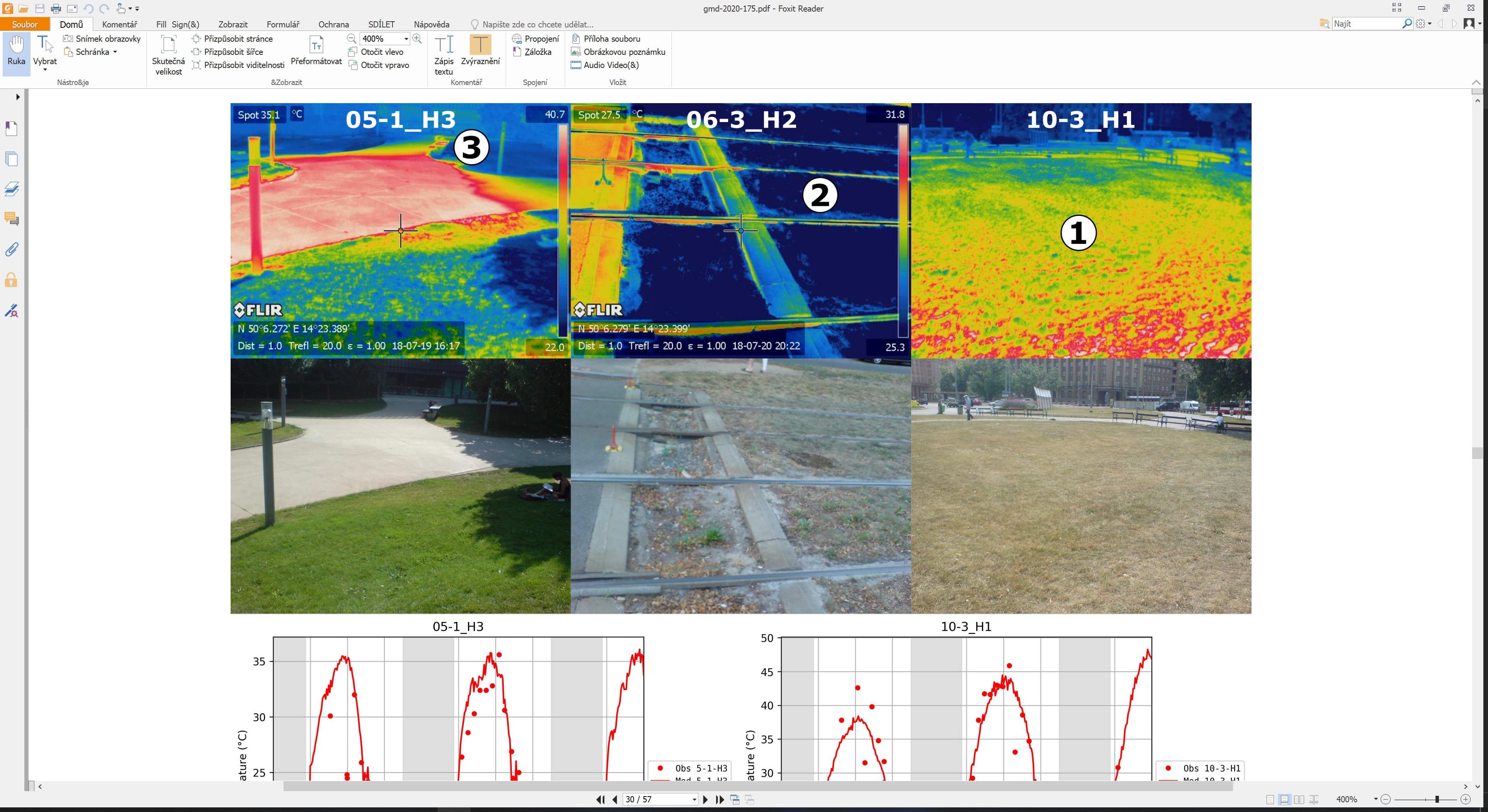 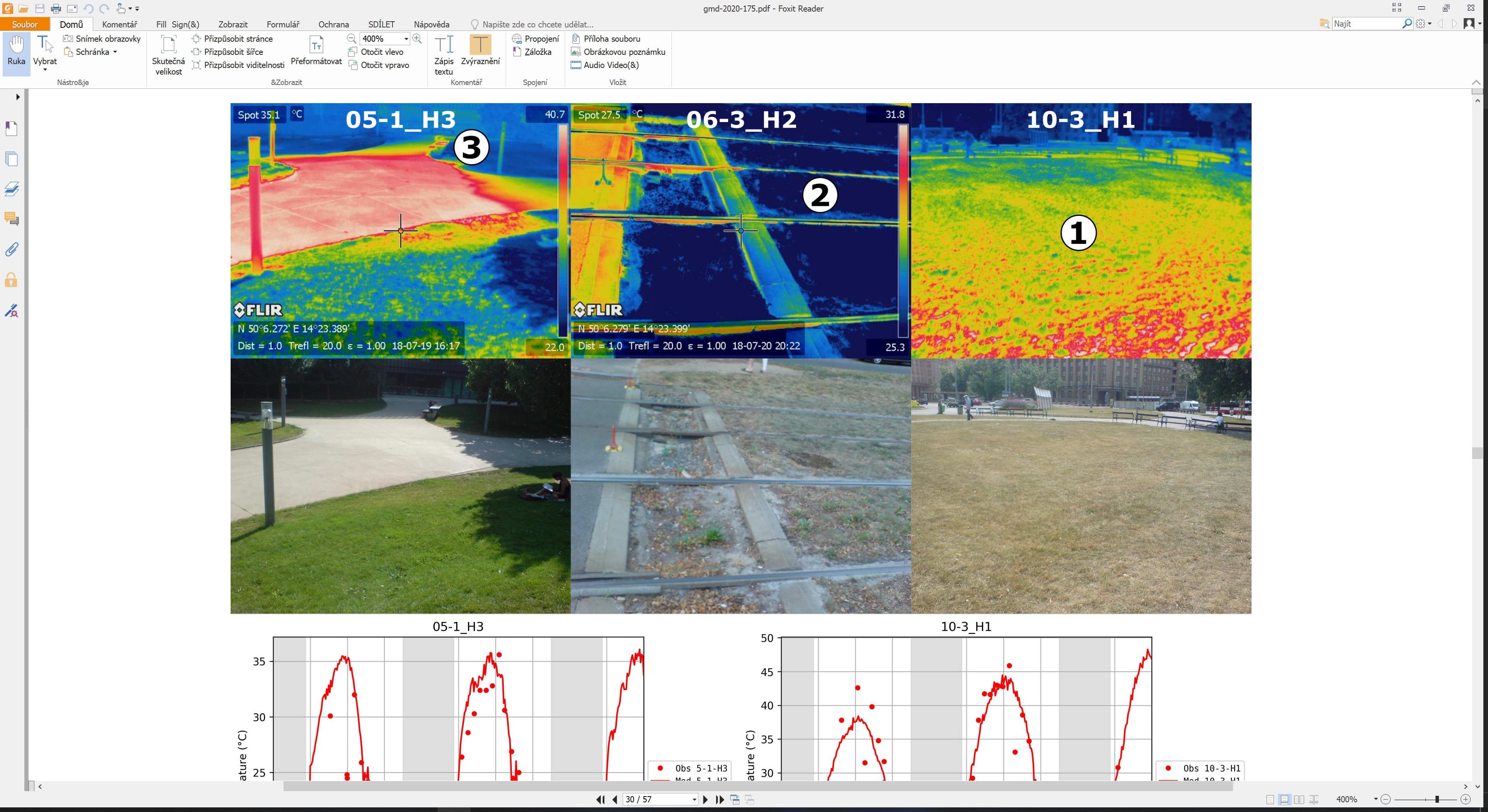 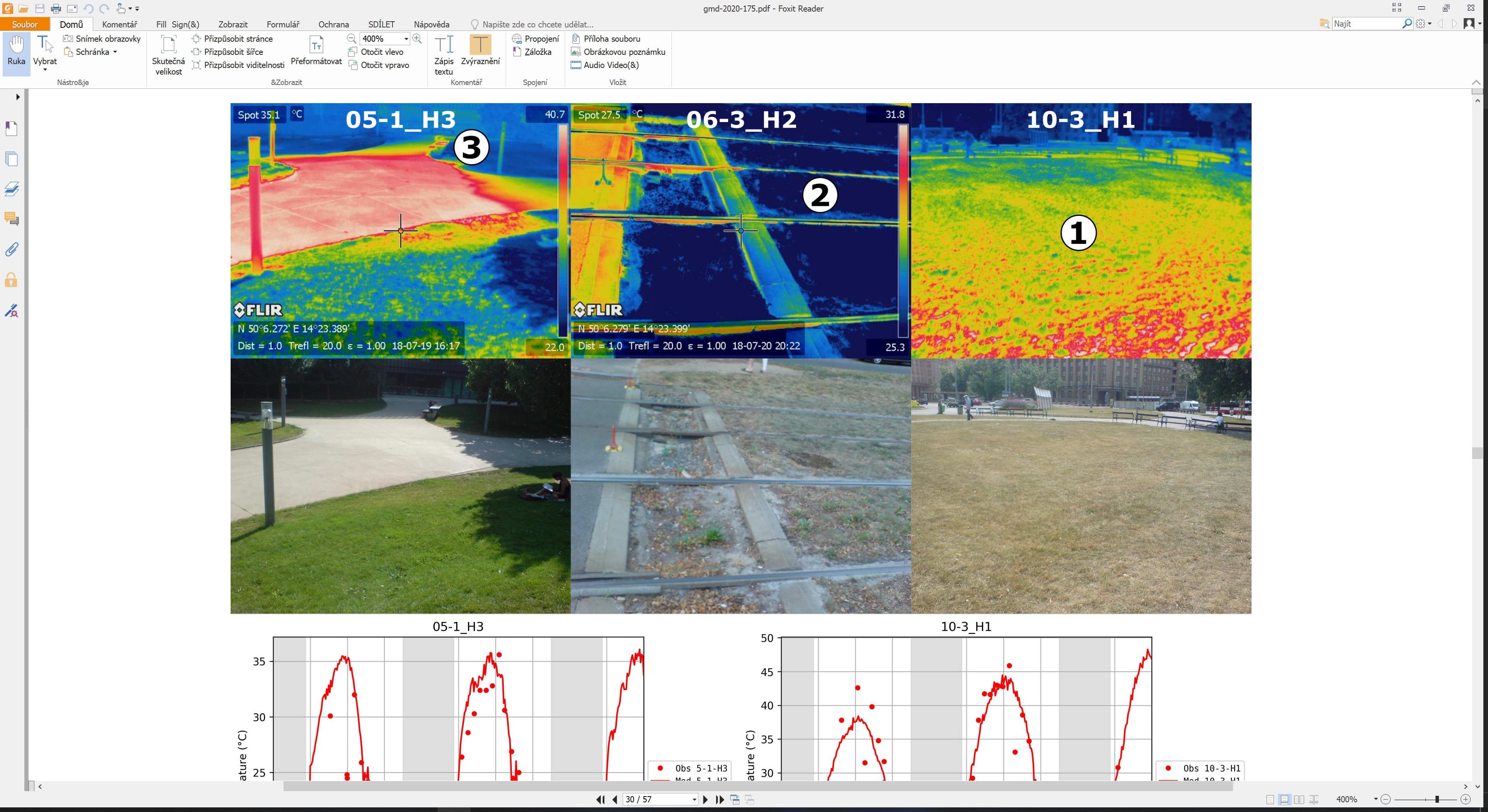 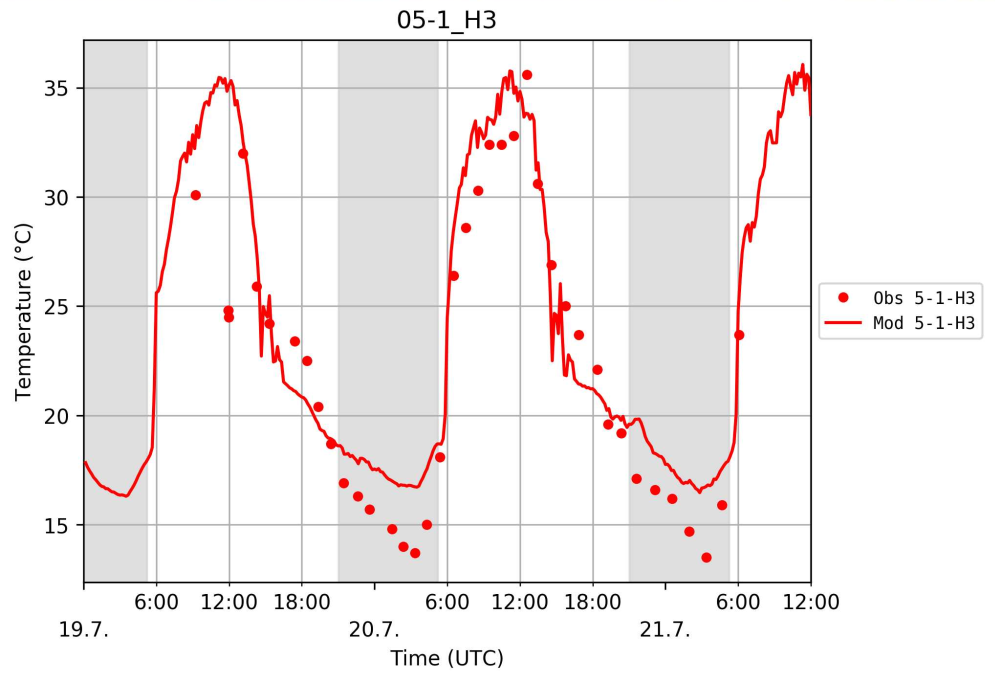 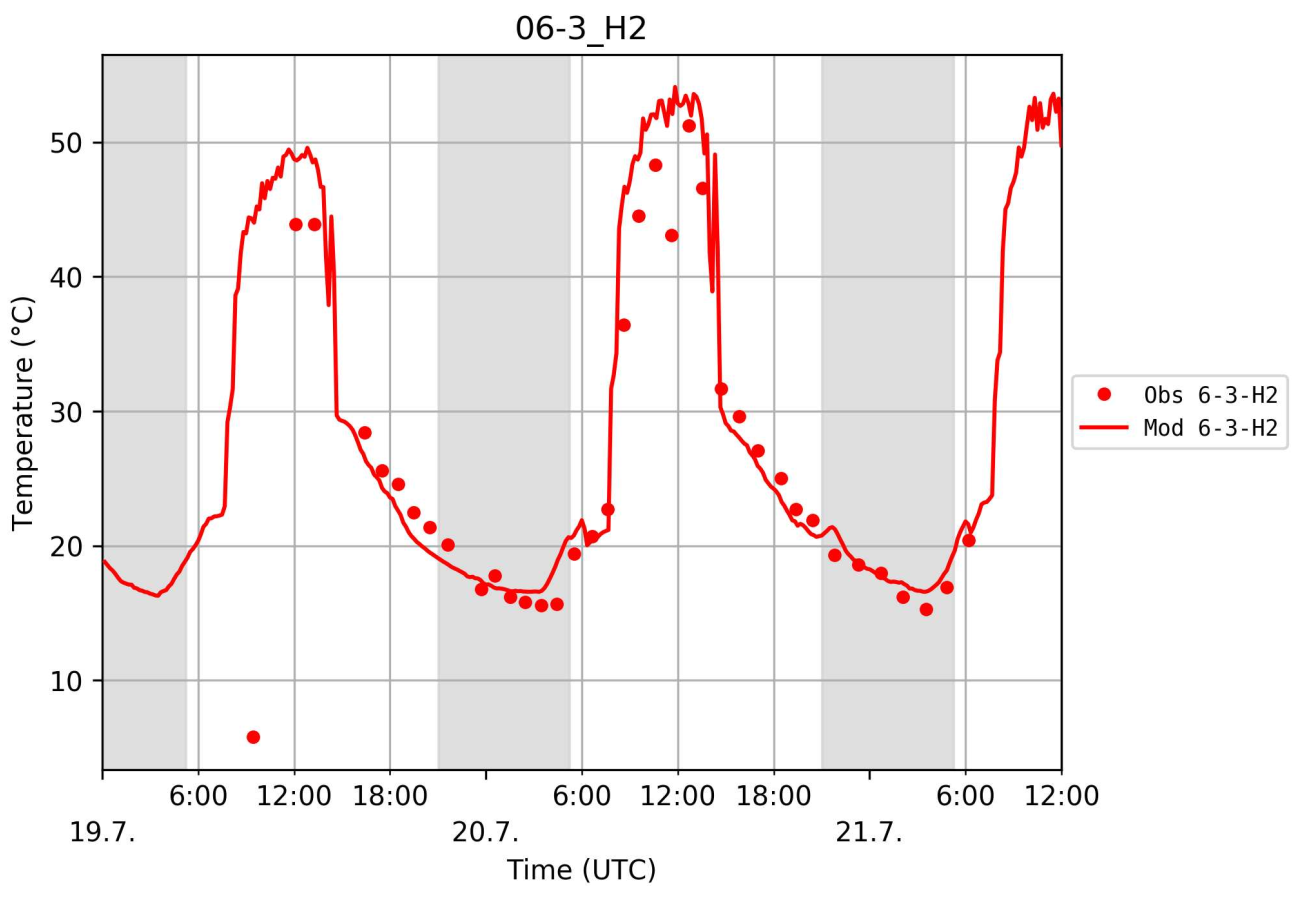 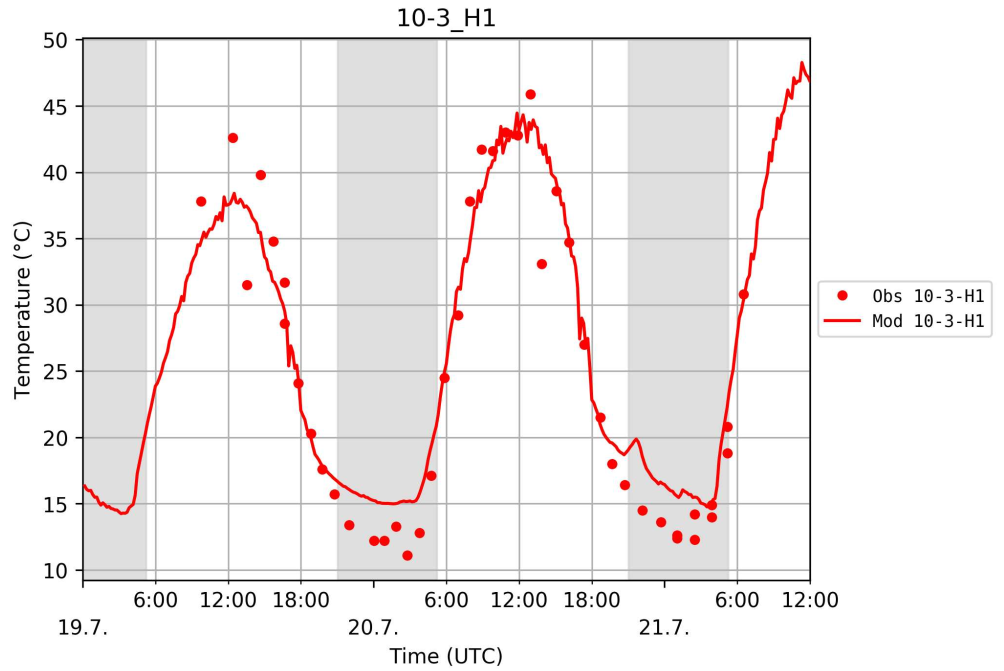 max. ±35 °C
max. ±53 °C
max. ±48 °C
Zdroj dat: Resler a kol. 2021 (https://doi.org/10.5194/gmd-14-4797-2021)
Validace vertikálních povrchů
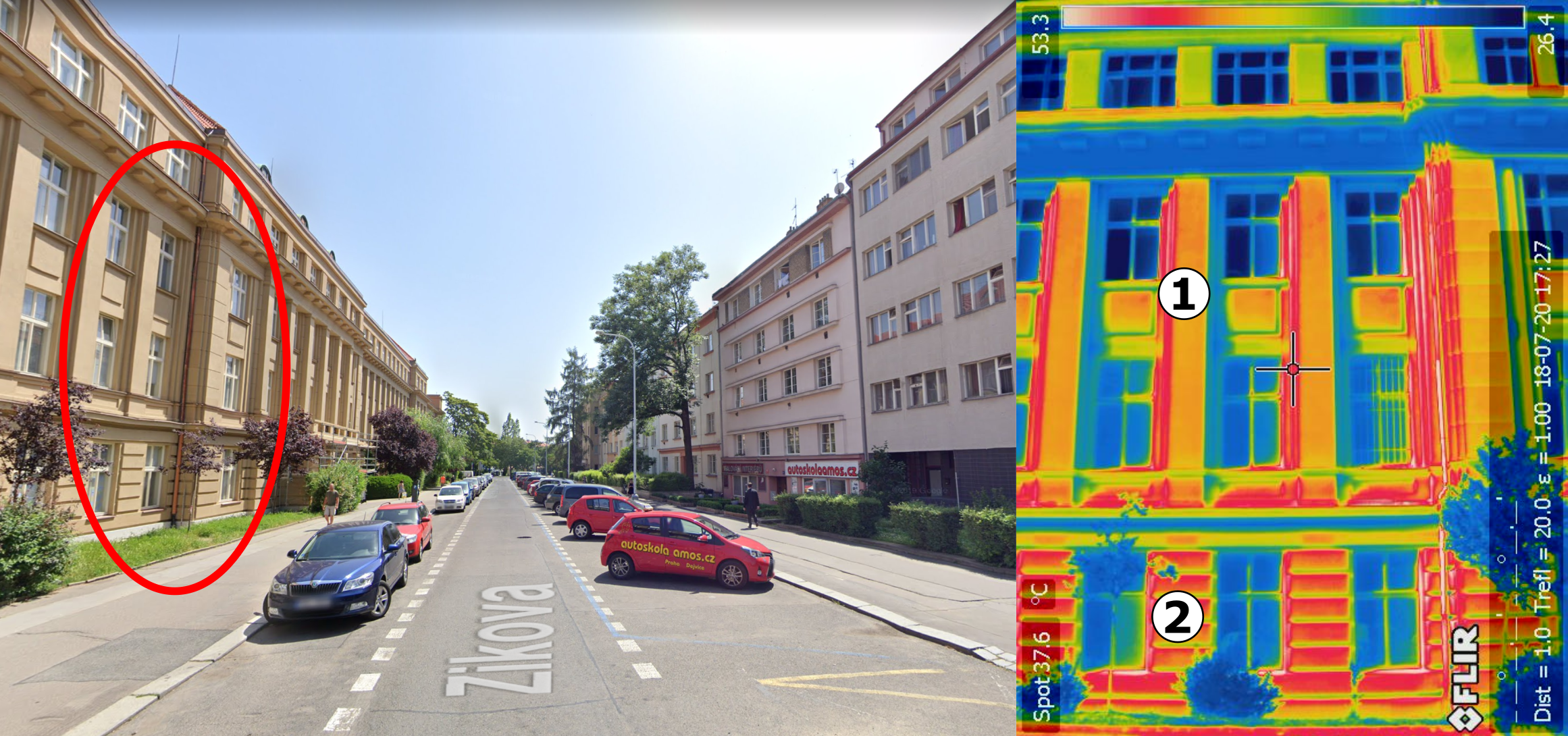 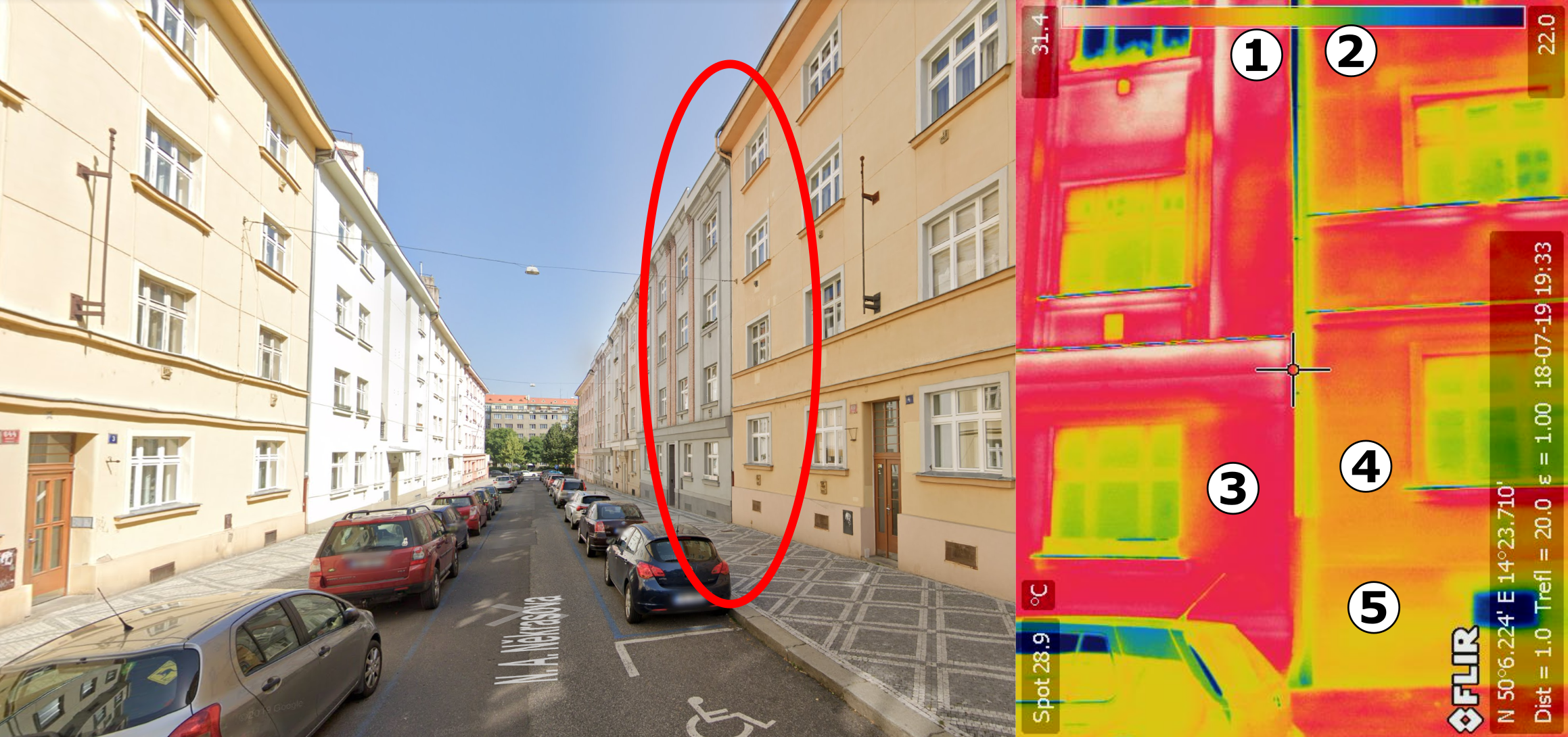 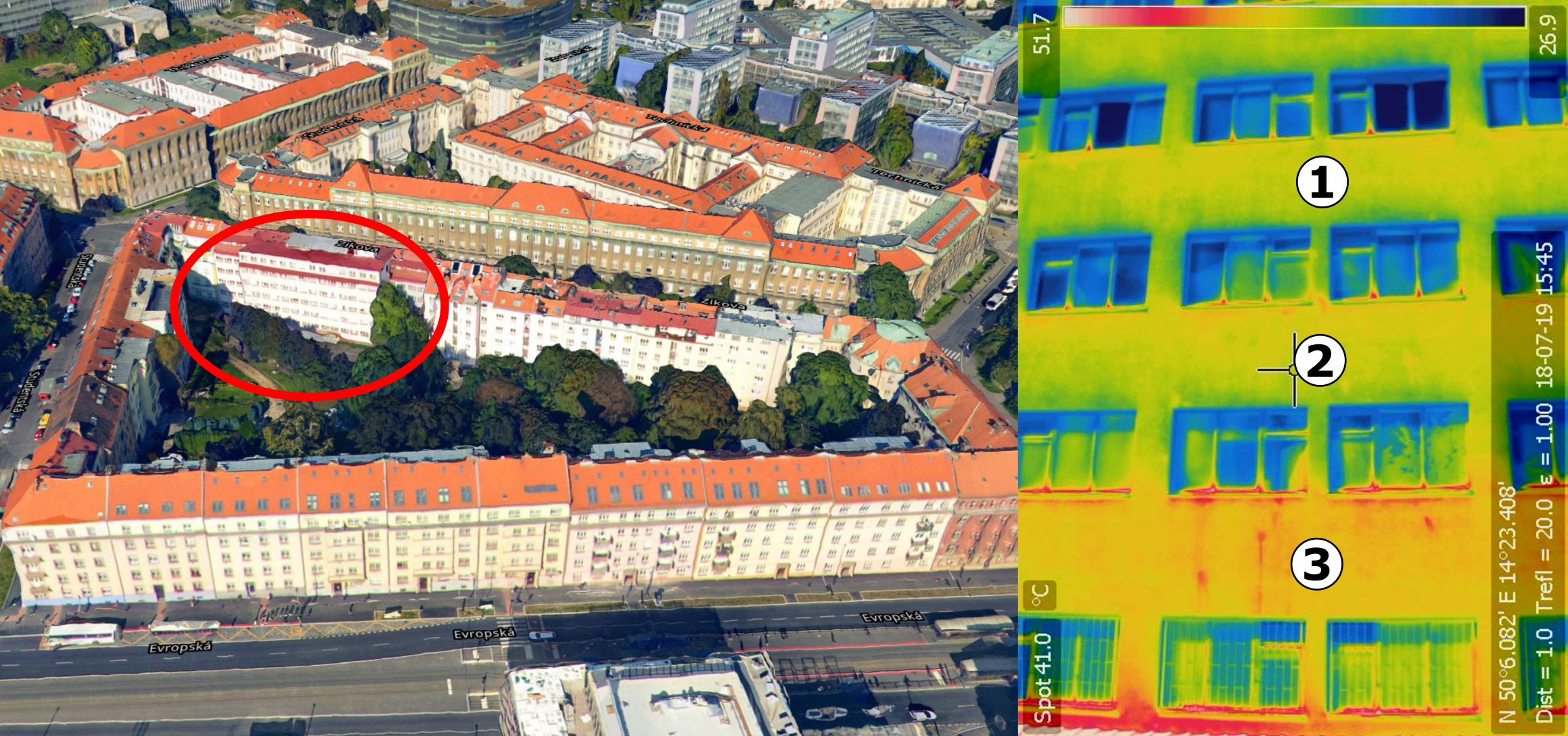 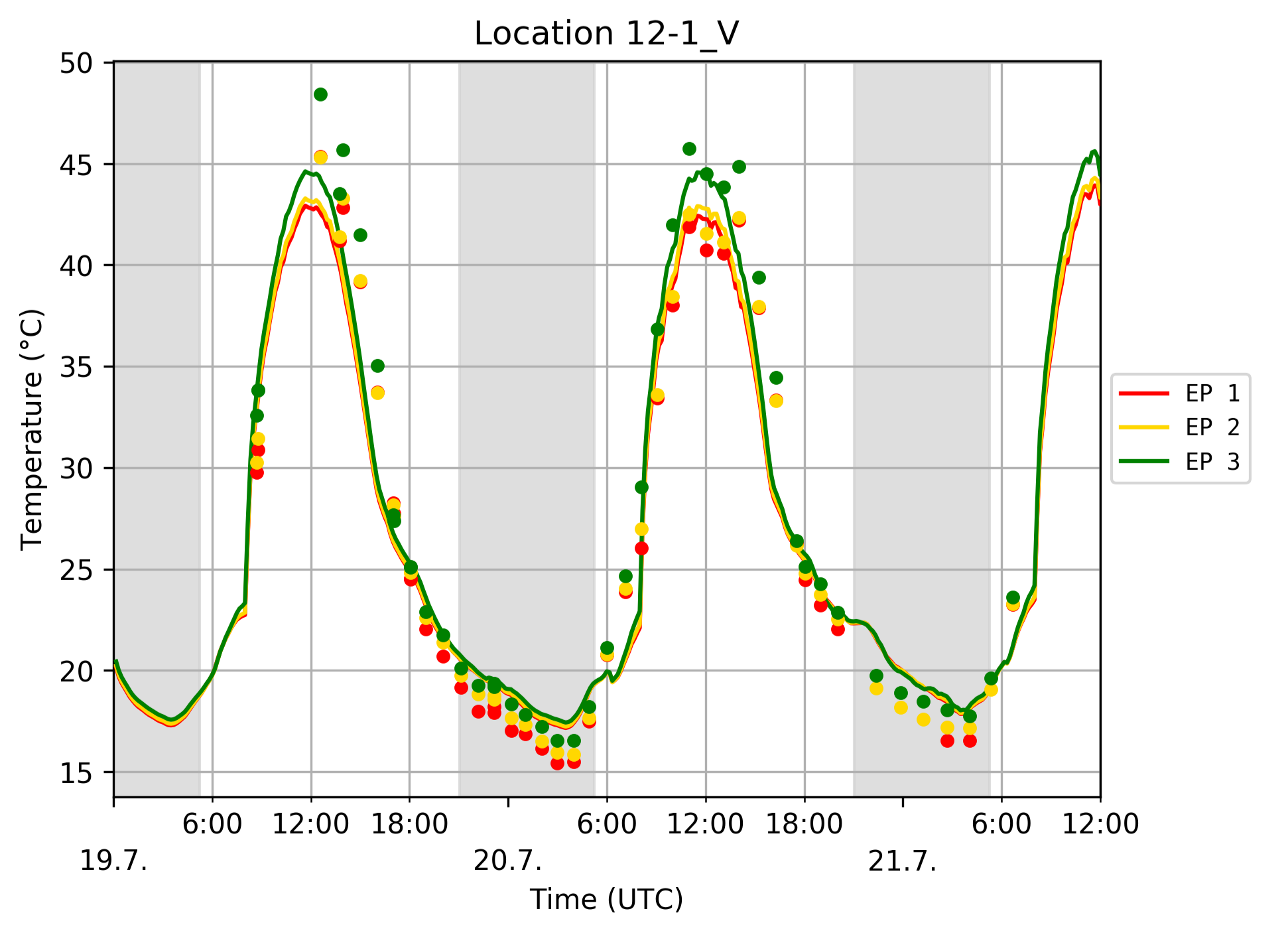 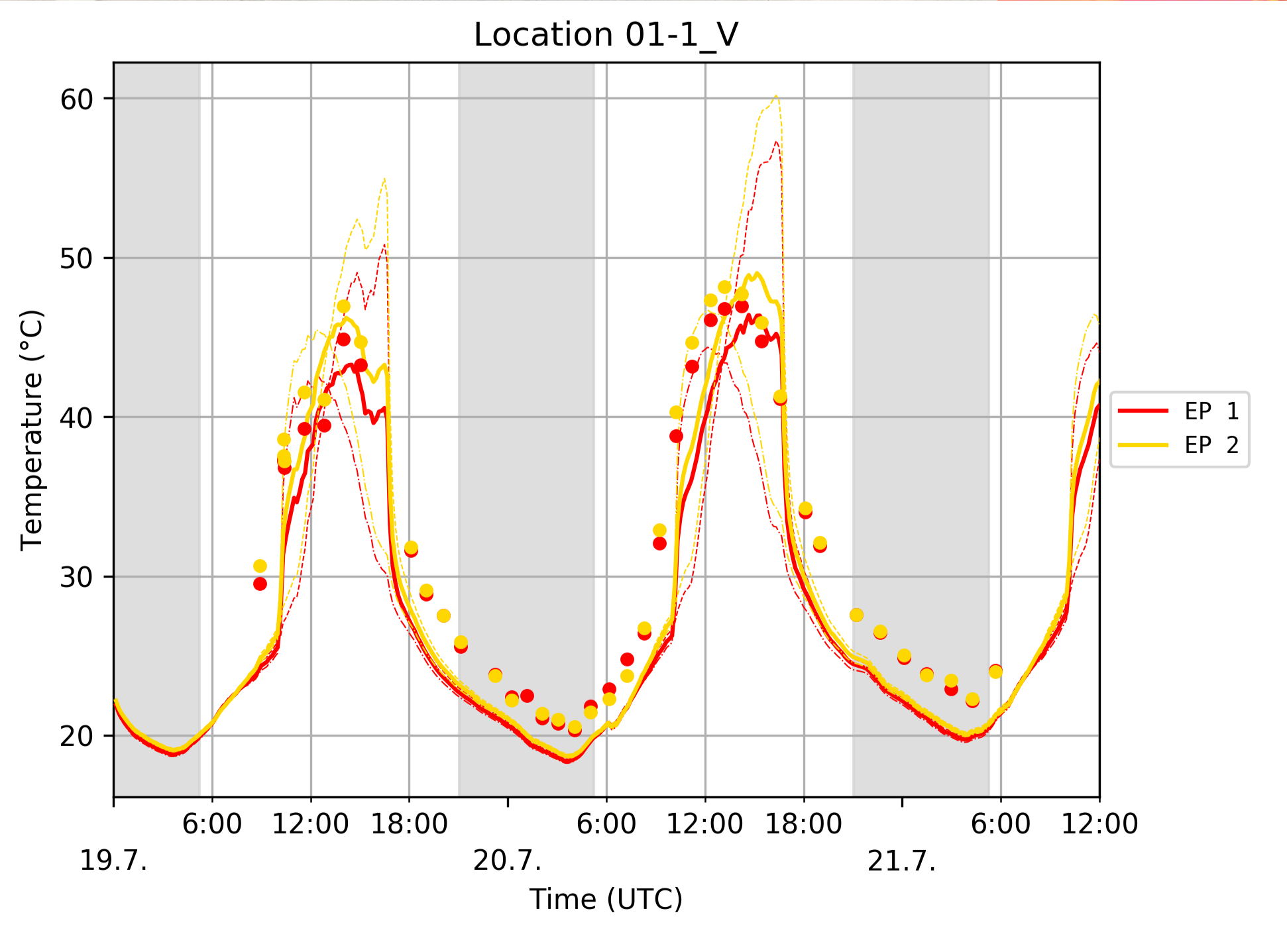 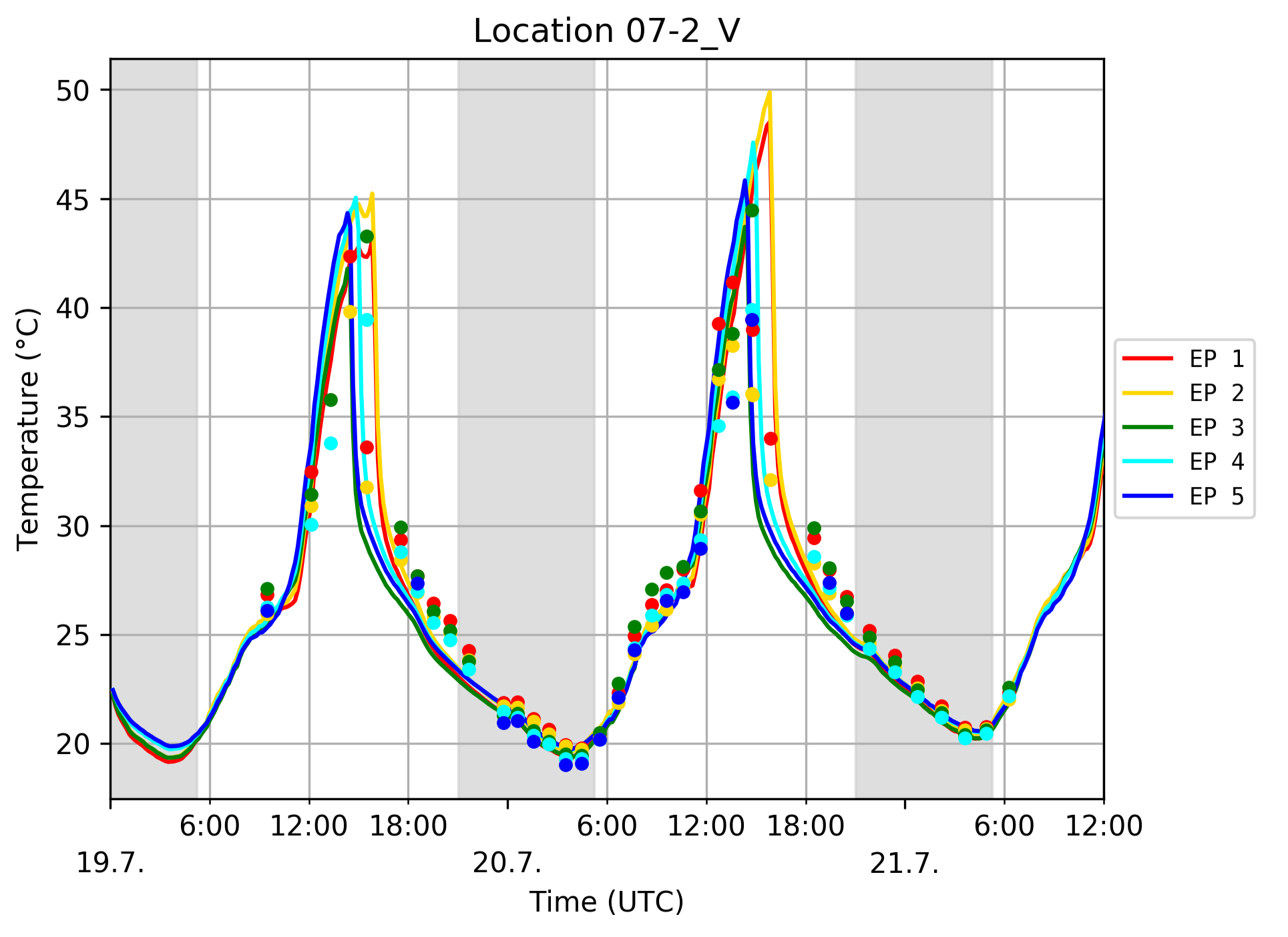 Zdroj dat: Resler a kol. 2021 (https://doi.org/10.5194/gmd-14-4797-2021)
Jsou-li výsledky relevantní, můžeme „modelovat“(příklady z Prahy-Holešovic)
Zpracovávané proměnné (nejčastější)
2D
Střední radiační teplota (MRT), krátkovlnné a dlouhovlnné složky záření, energetická bilance a její složky, biometeorologické indexy (PT, PET, UTCI), T2m, rychlost větru (10 m), povrchová teplota atd.
3D
Složky proudění (u, v, w)
Znečištění ovzduší (NO, NO2, O3, PM2.5, PM10 a další)
Tlak vzduchu, kinetická teplota atd.
3D povrchy (stěny budov)
Povrchová teplota
Vysoce reflexní povrchy a povrchová teplota
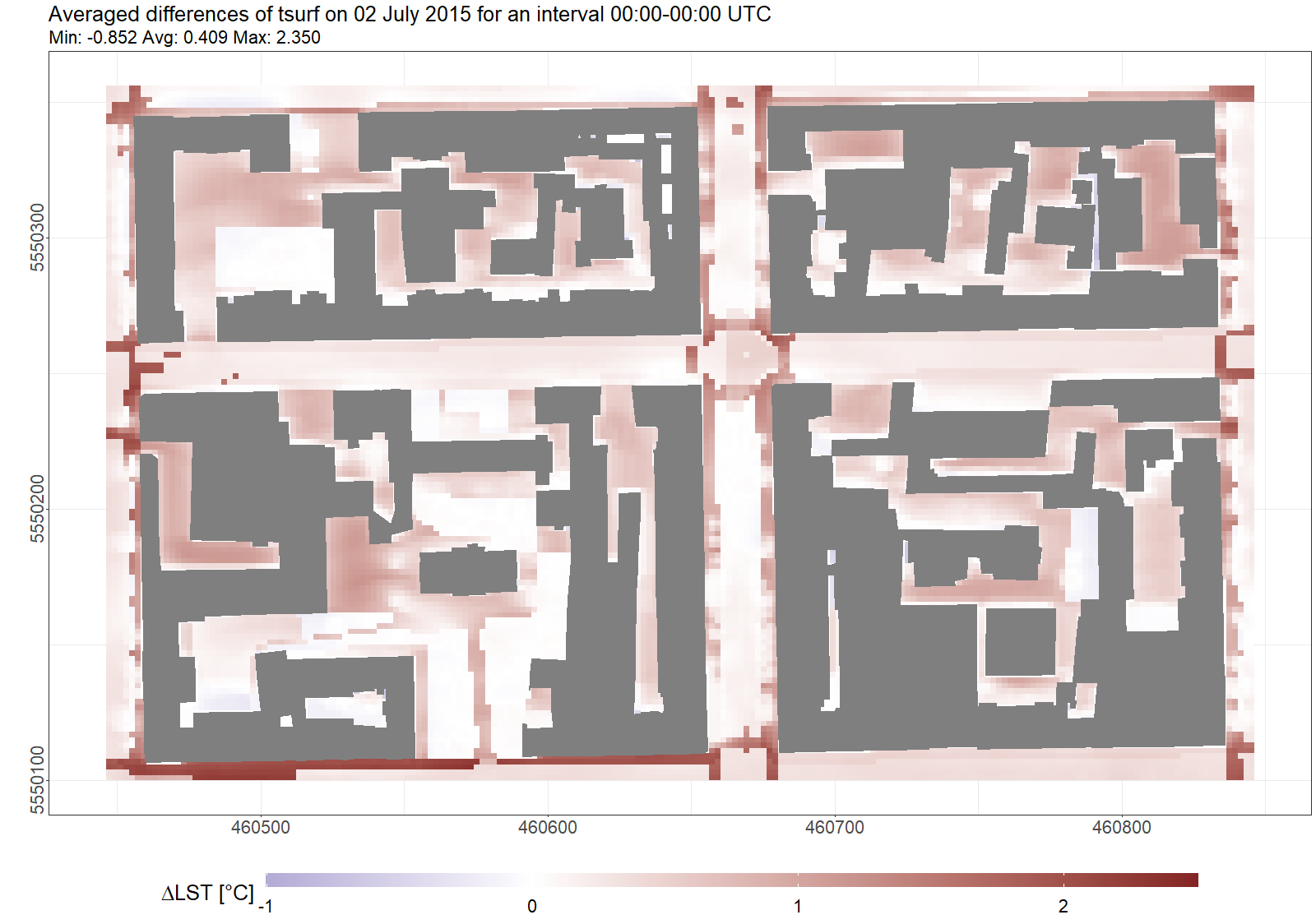 ∆LST ≈ -0.48°C
∆LST ≈ +0.40°C
Zdroj dat: Belda a kol. 2021 (https://doi.org/10.5194/gmd-14-4443-2021)
Vysoce reflexní povrchy a teplota vzduchu
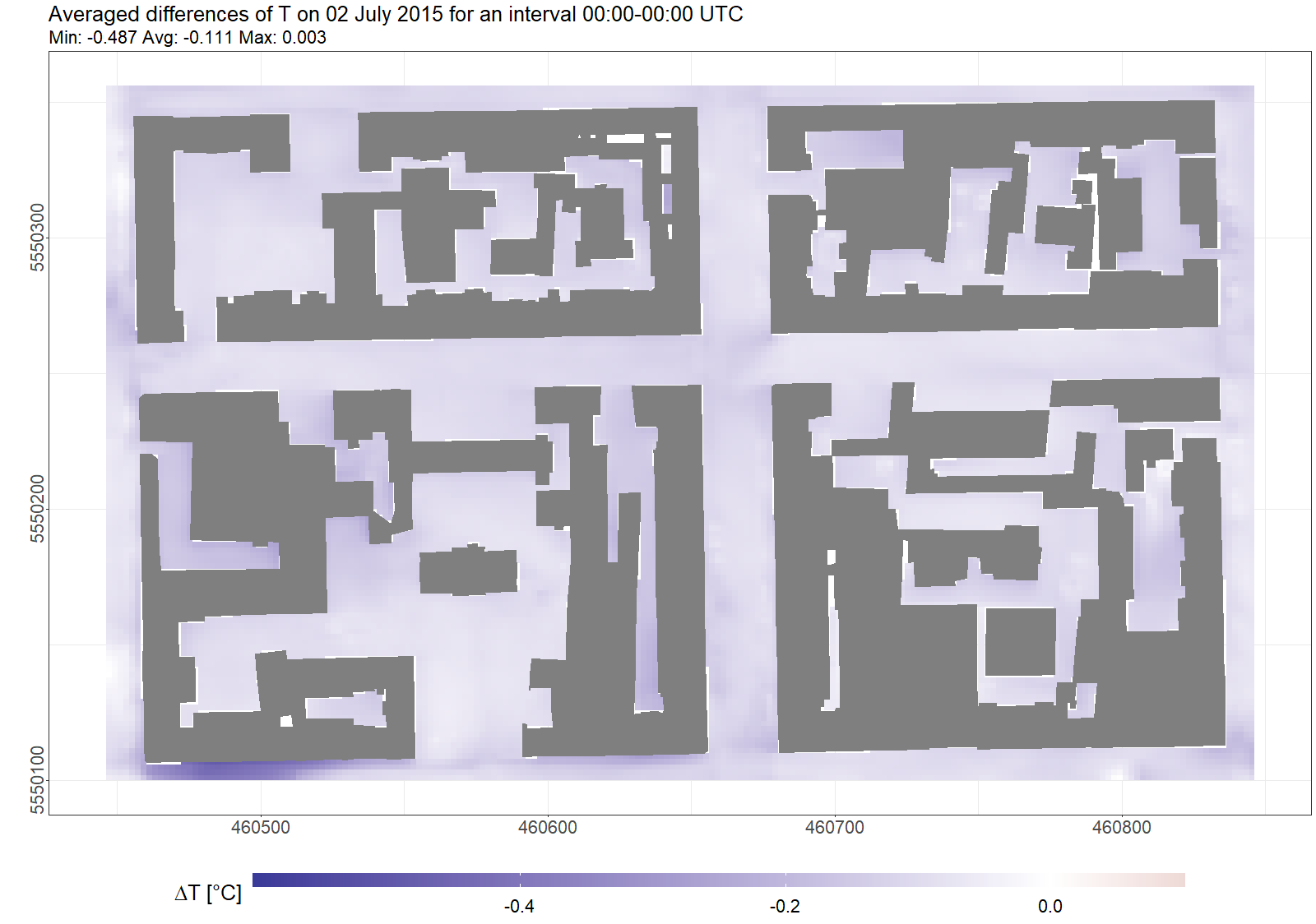 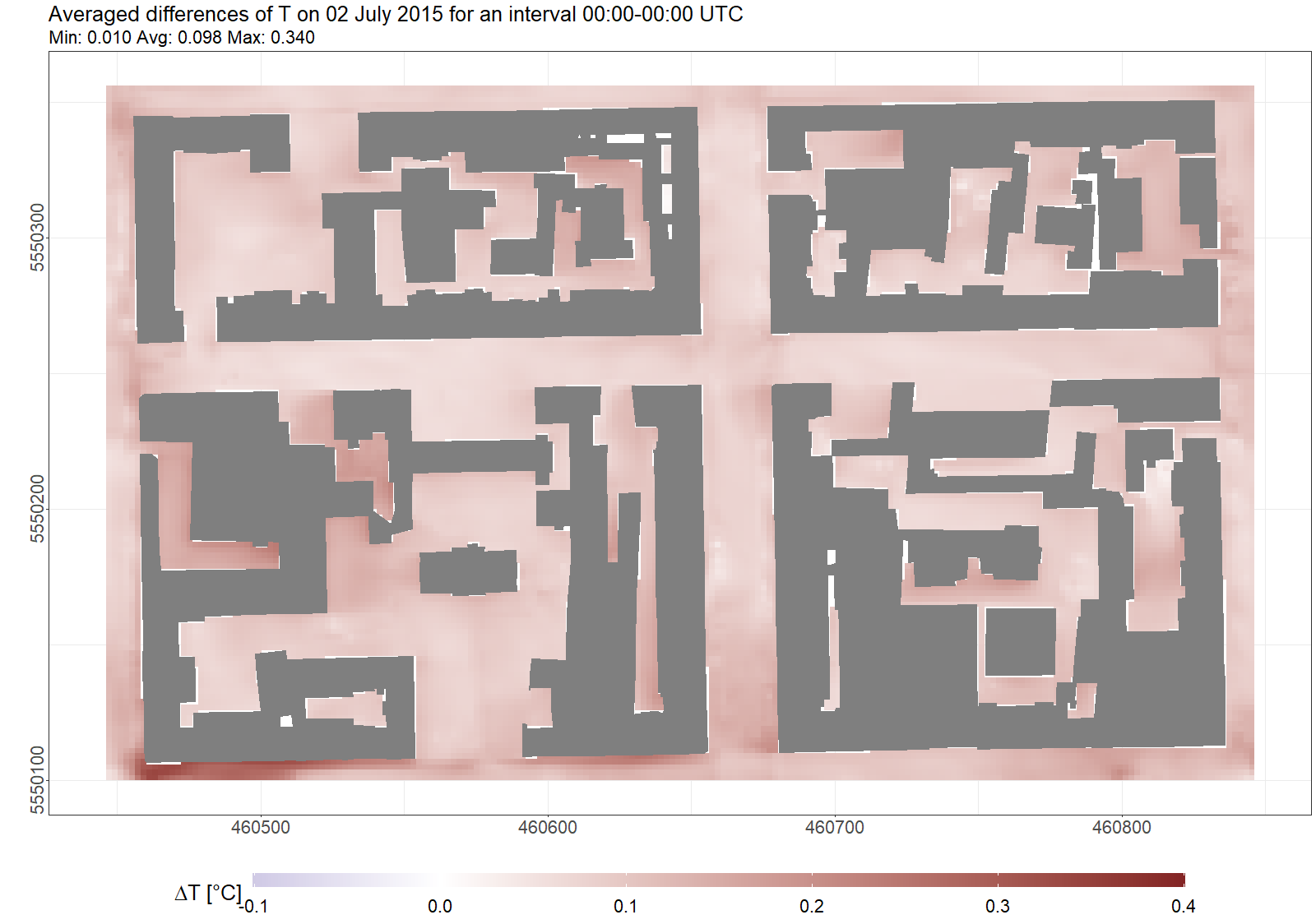 ∆T2m ≈ -0.11°C
∆T2m ≈ +0.10°C
Zdroj dat: Belda a kol. 2021 (https://doi.org/10.5194/gmd-14-4443-2021)
Vysoce reflexní povrchy a pocitová teplota (PET)
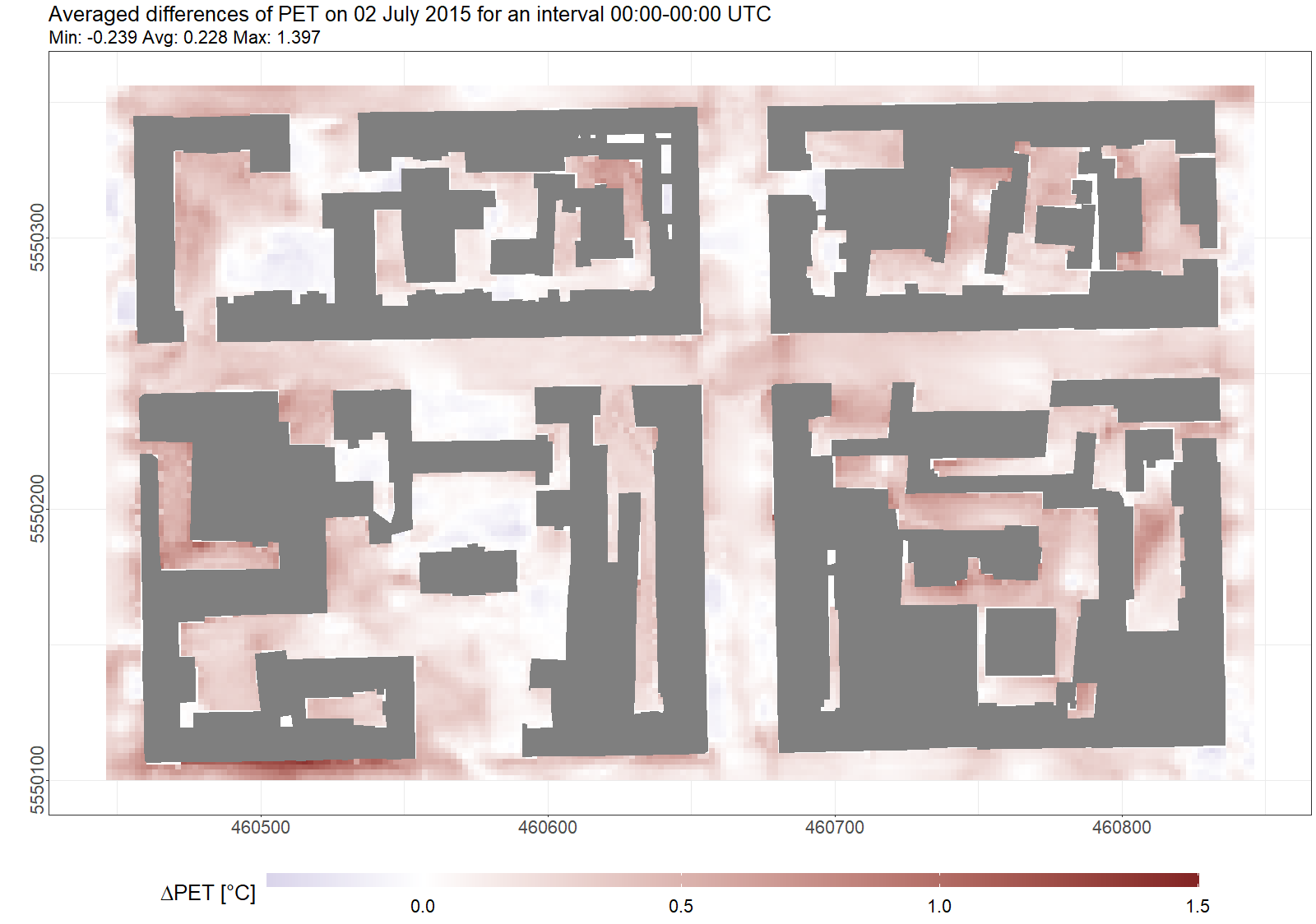 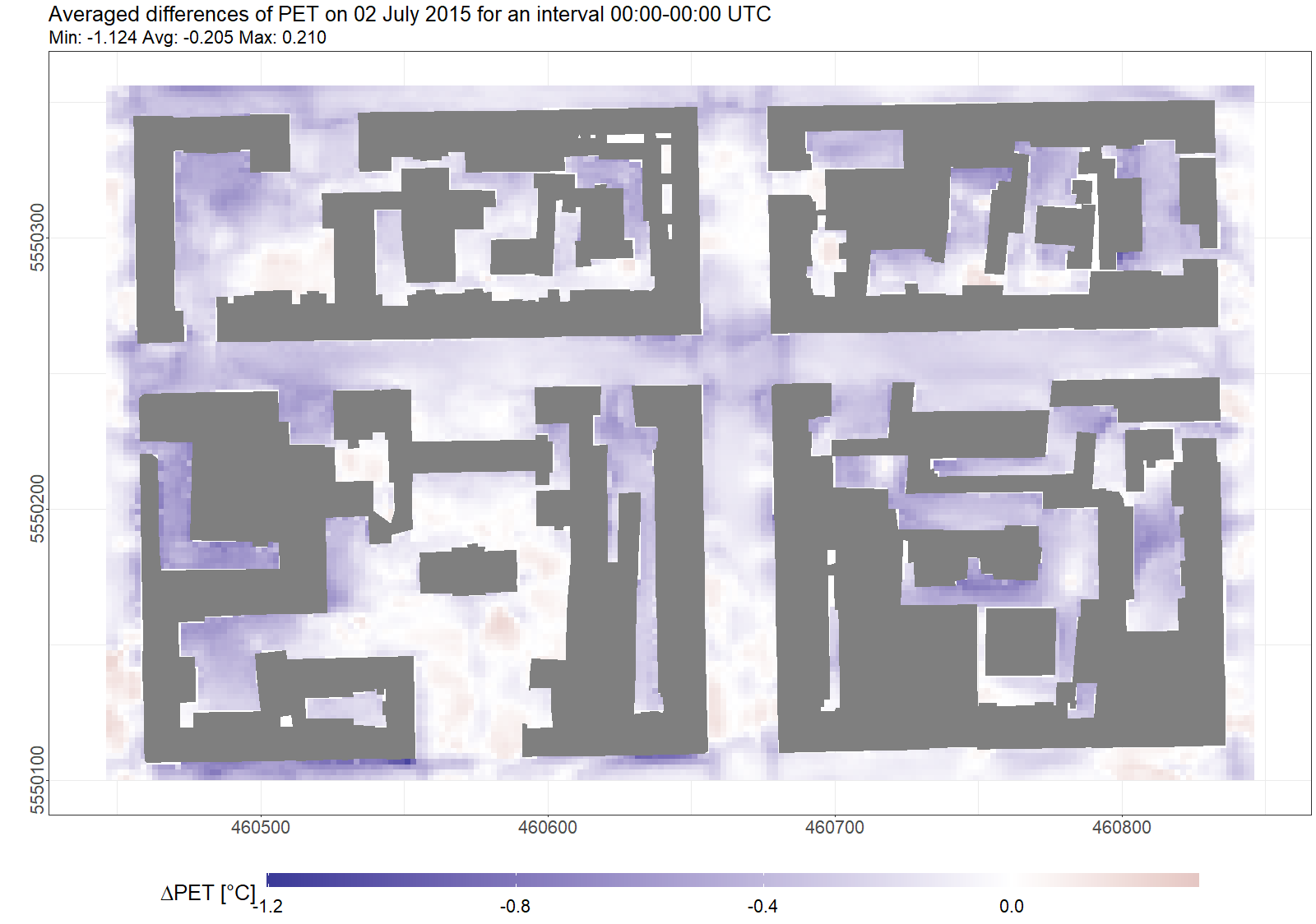 ∆PET ≈ +0.23°C
∆PET ≈ -0.21°C
Zdroj dat: Belda a kol. 2021 (https://doi.org/10.5194/gmd-14-4443-2021)
Šedé / zelené město a povrchová teplota
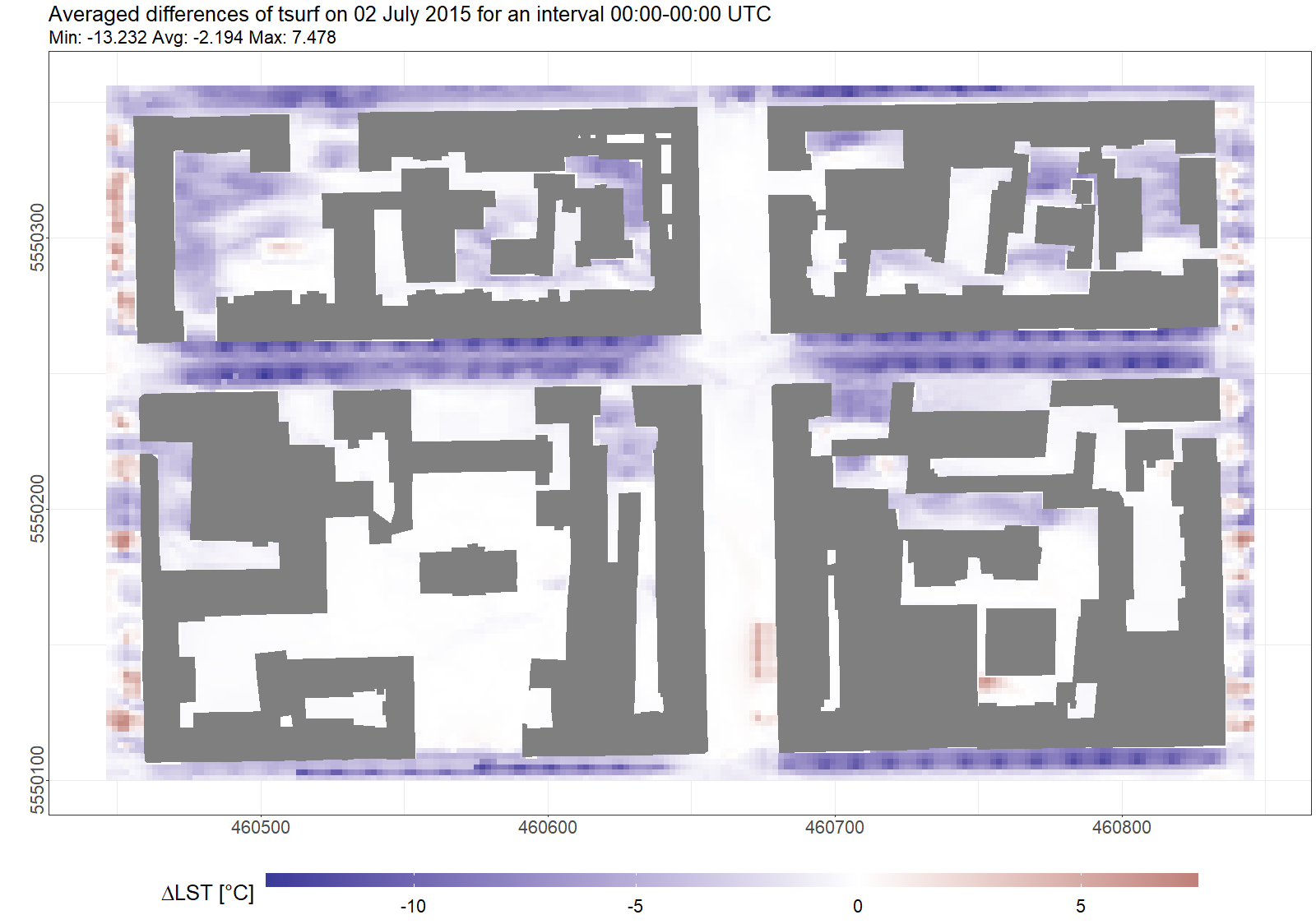 ∆LST ≈ +1.55°C
∆LST ≈ -2.19°C
Zdroj dat: Belda a kol. 2021 (https://doi.org/10.5194/gmd-14-4443-2021)
Šedé / zelené město a teplota vzduchu
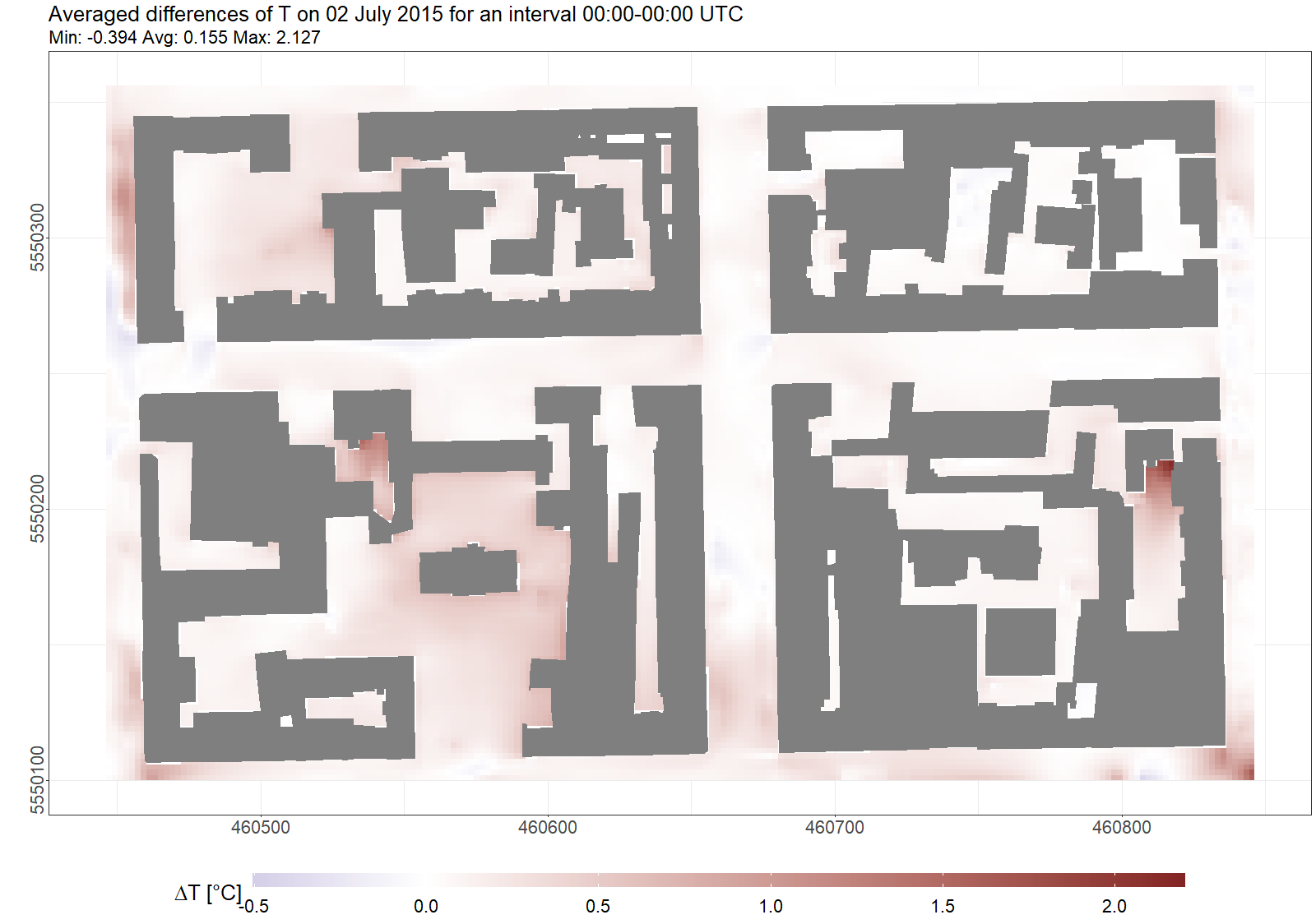 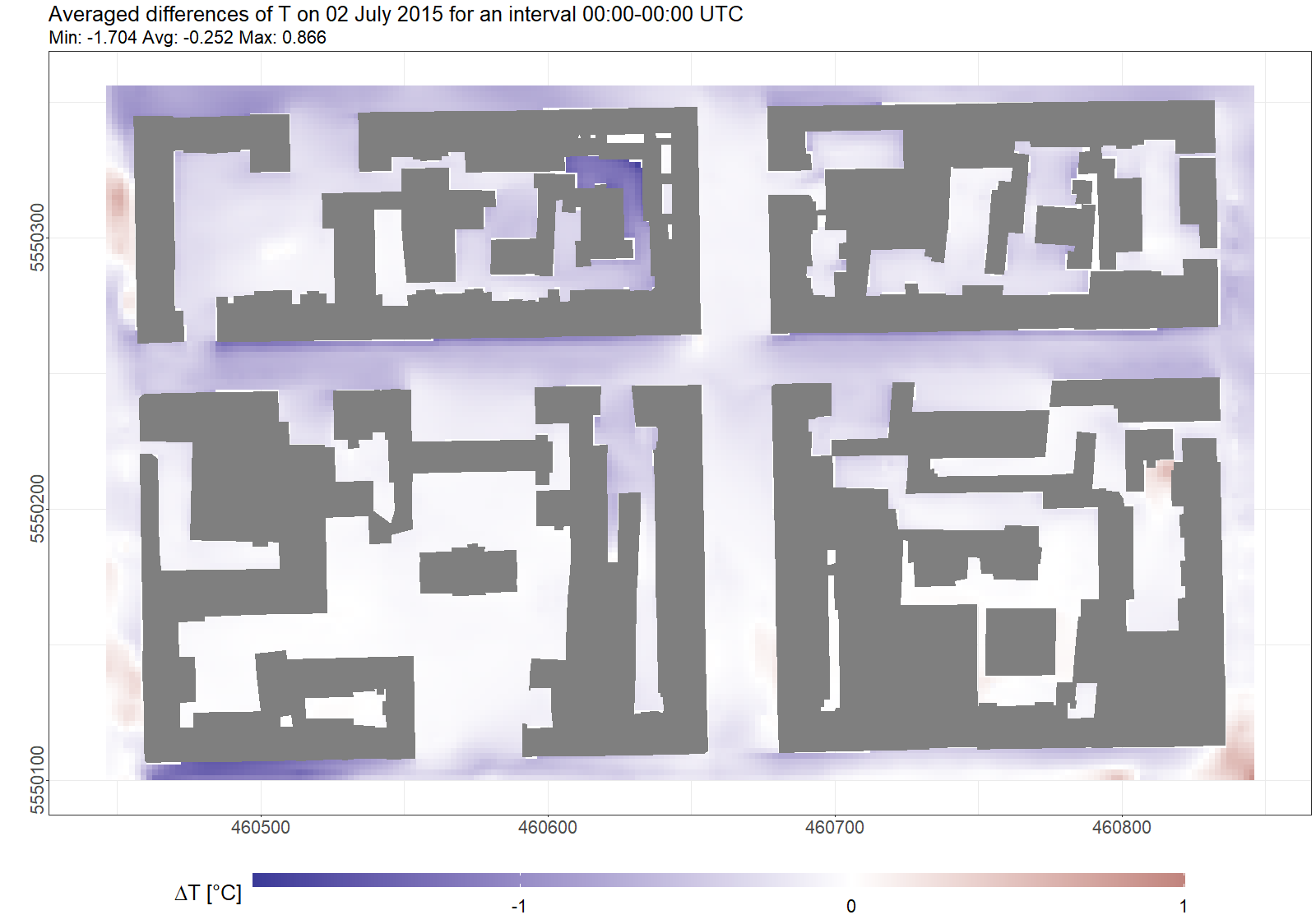 ∆T2m ≈ +0.16°C
∆T2m ≈ -0.25°C
Zdroj dat: Belda a kol. 2021 (https://doi.org/10.5194/gmd-14-4443-2021)
Šedé / zelené město a pocitová teplota (PET)
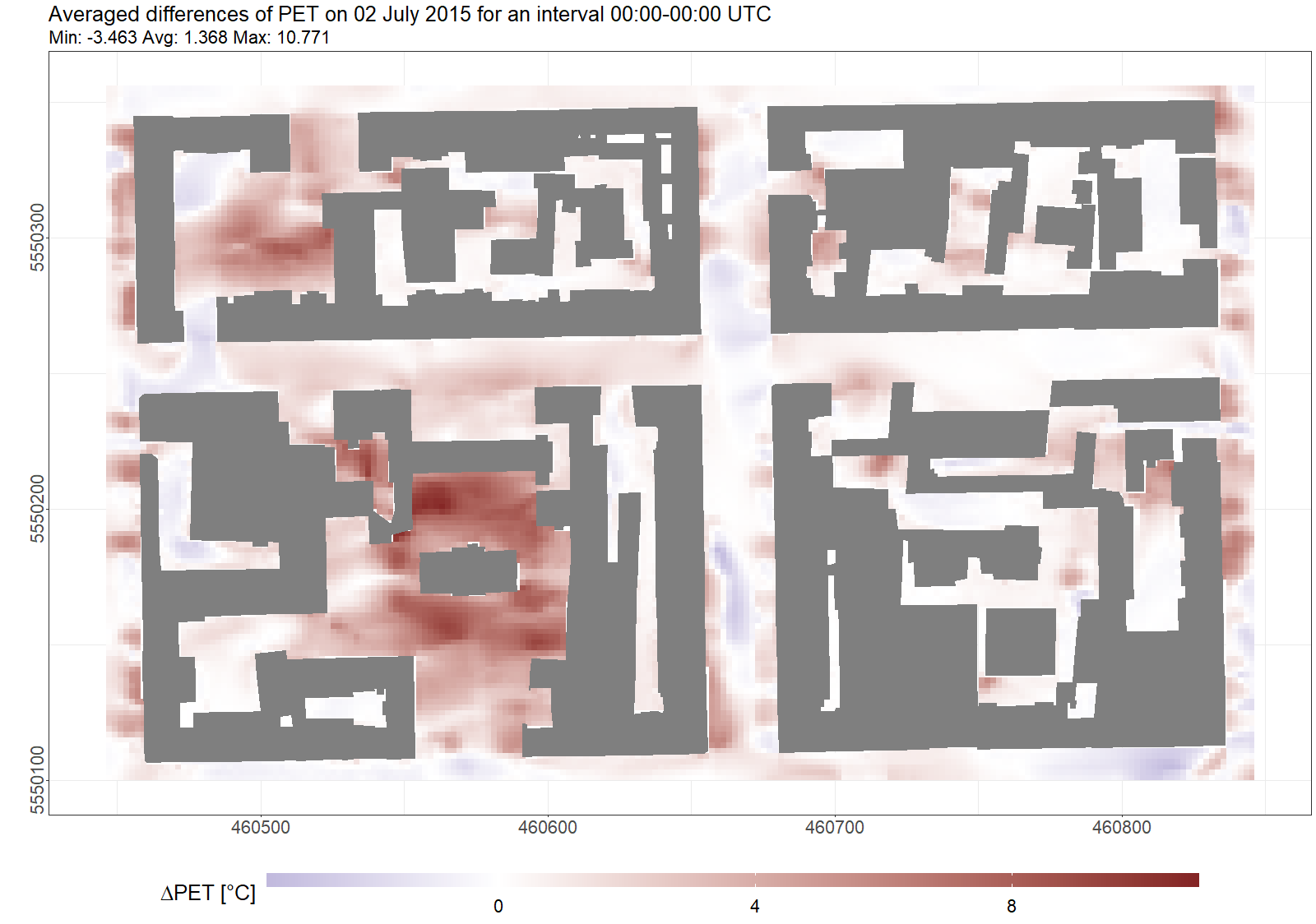 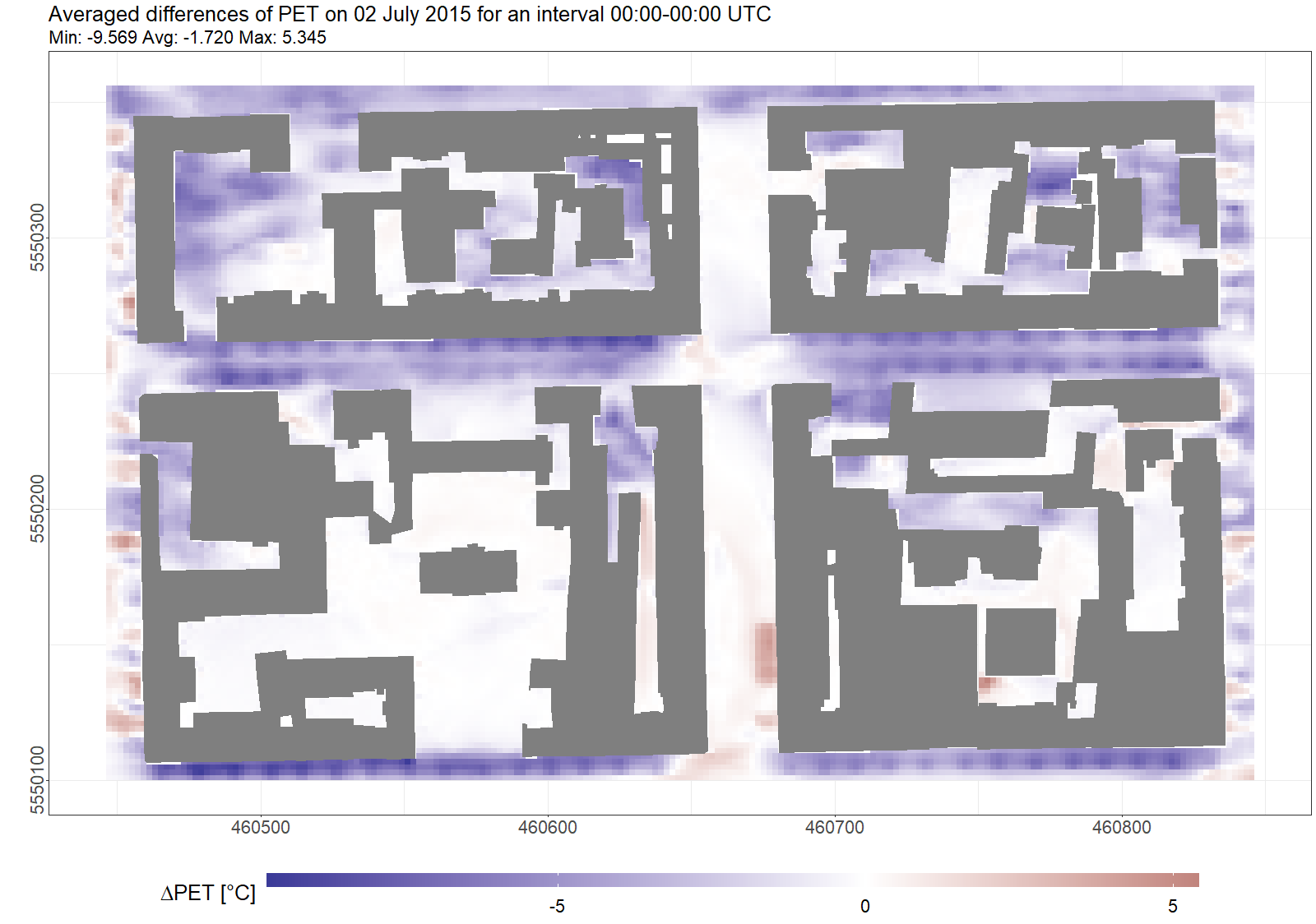 ∆PET ≈ +1.37°C
∆PET ≈ -1.72°C
Zdroj dat: Belda a kol. 2021 (https://doi.org/10.5194/gmd-14-4443-2021)
Šedé / zelené město a PM2.5
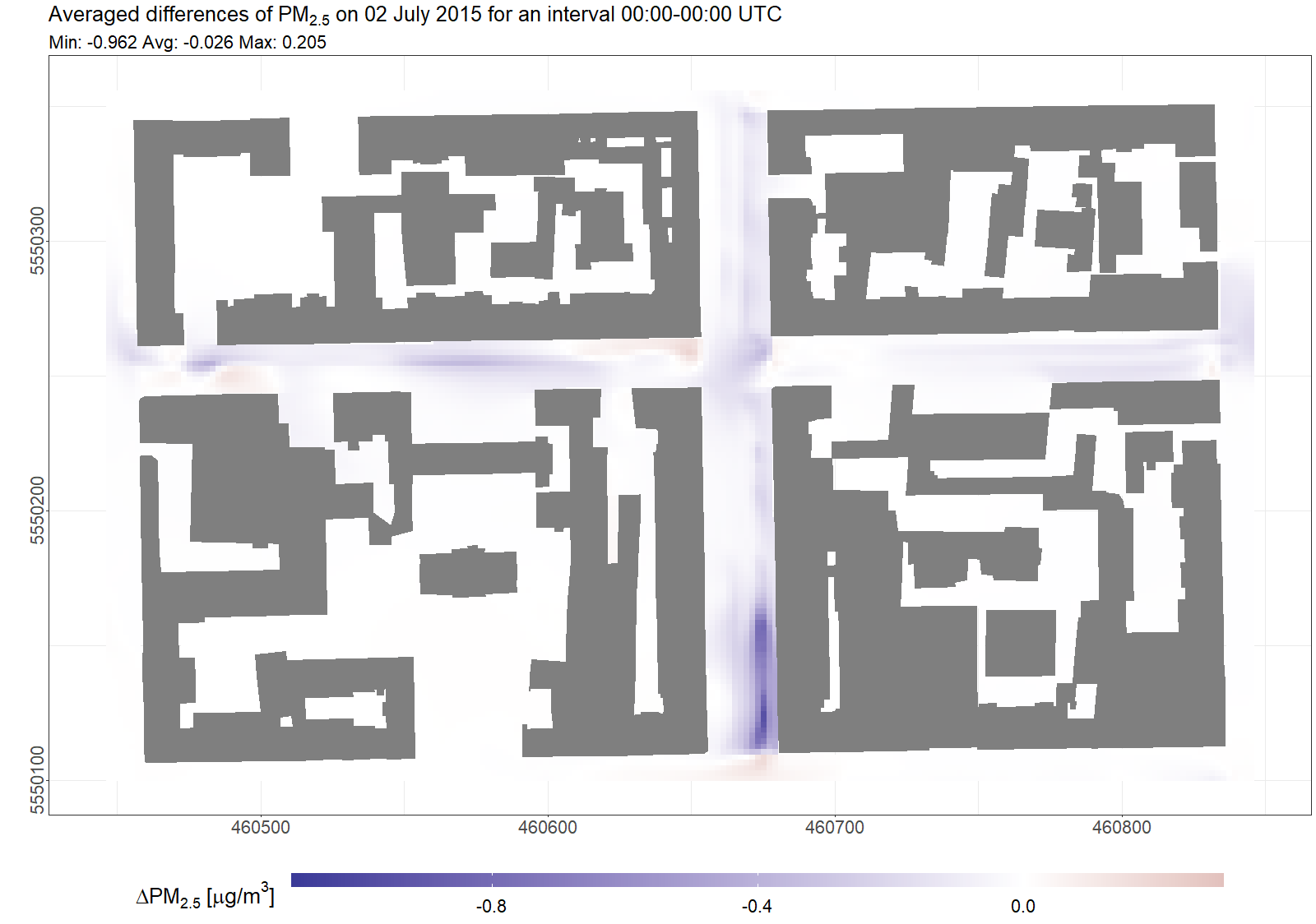 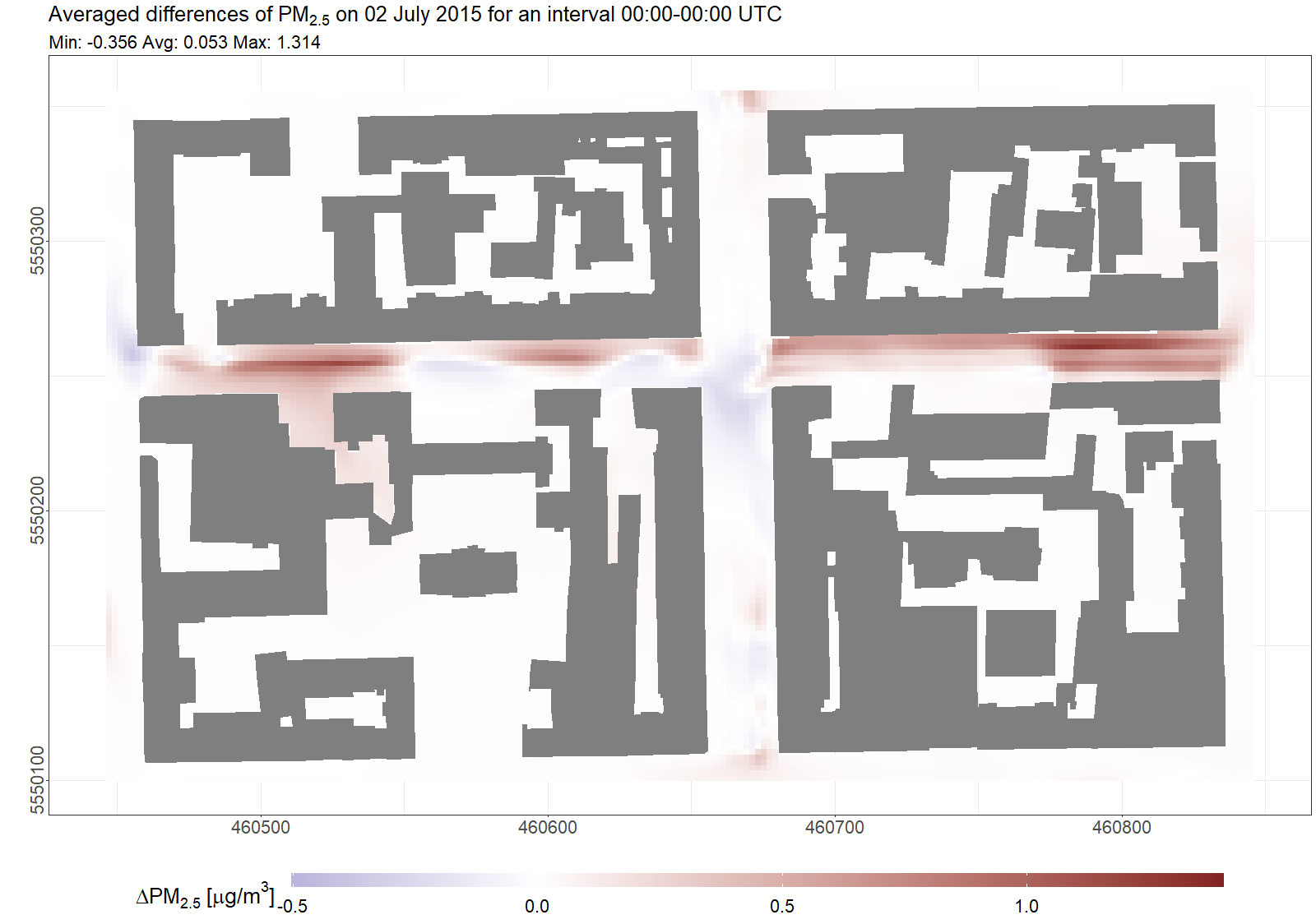 ∆PM2.5 ≈ -0.03 µgm-3
∆PM2.5 ≈ +0.05 µgm-3
Zdroj dat: Belda a kol. 2021 (https://doi.org/10.5194/gmd-14-4443-2021)
Šedé / zelené město a PM2.5 (přímo v ulicích)
ØPM2.5 ≈ 0.145 µgm-3
∆PM2.5 ≈ -0.086 µgm-3
(zlepšení o 18.5 %)
ØPM2.5 ≈ 0.197 µgm-3
∆PM2.5 ≈ +0.143 µgm-3
(zhoršení o 30.8 %)
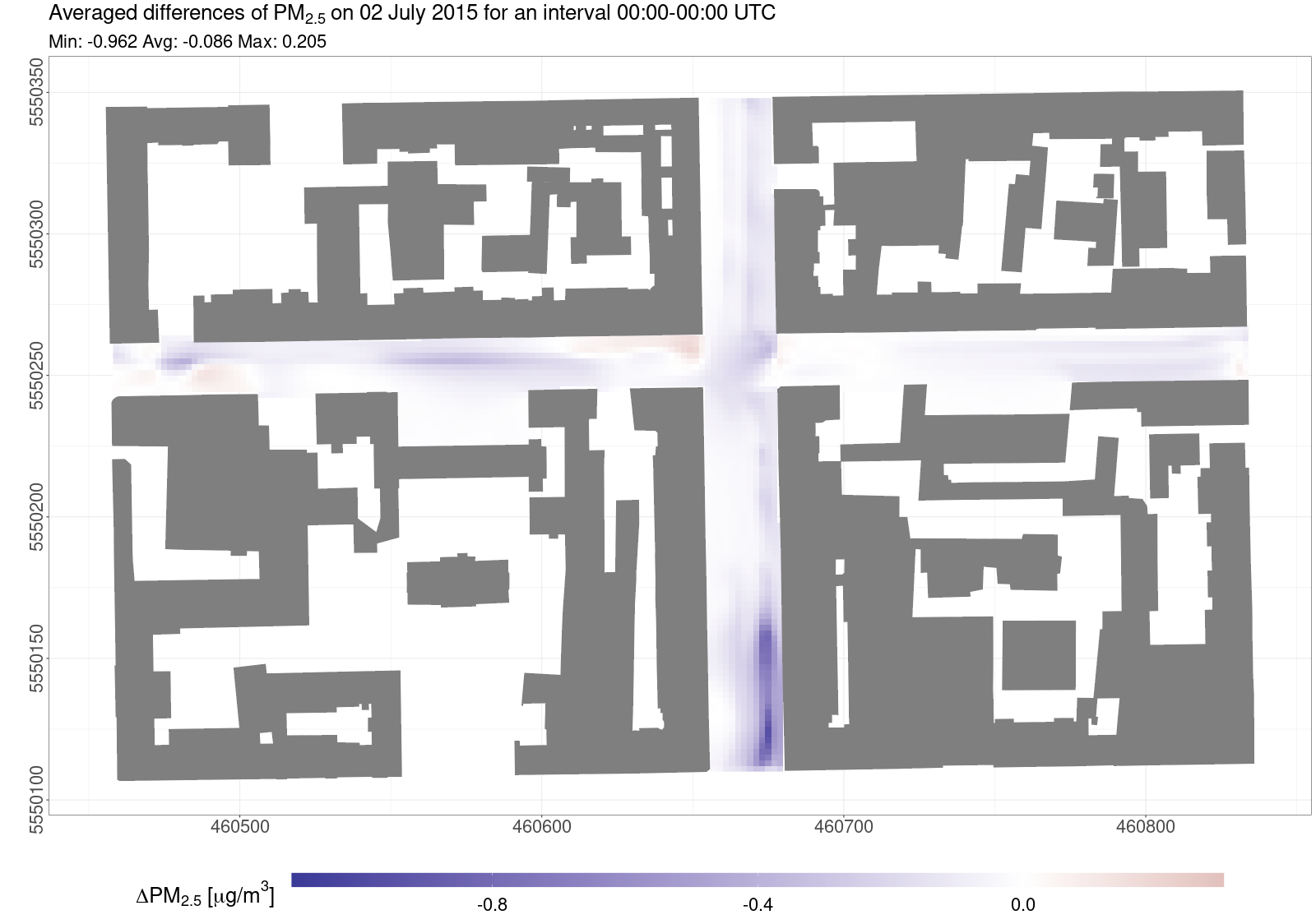 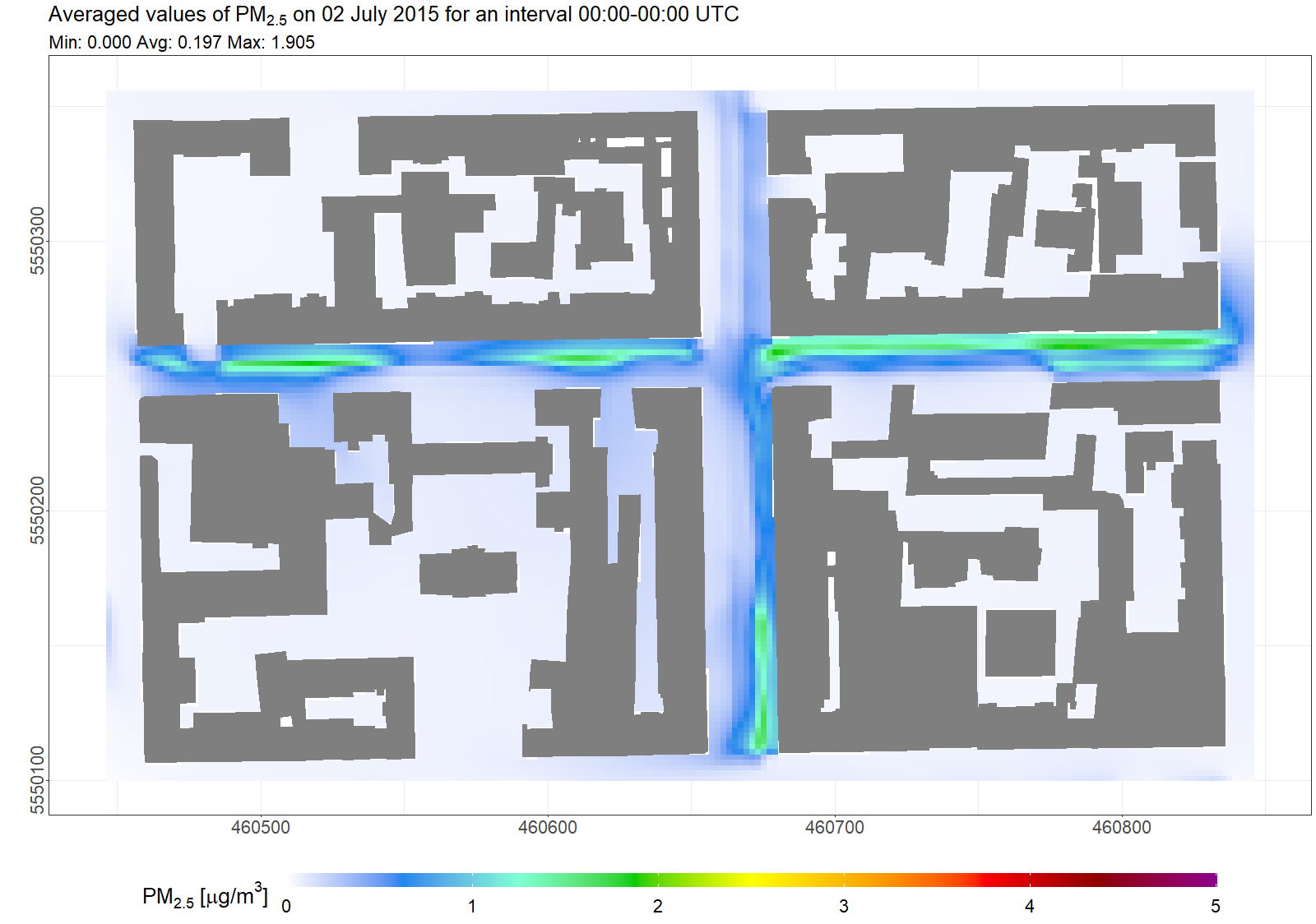 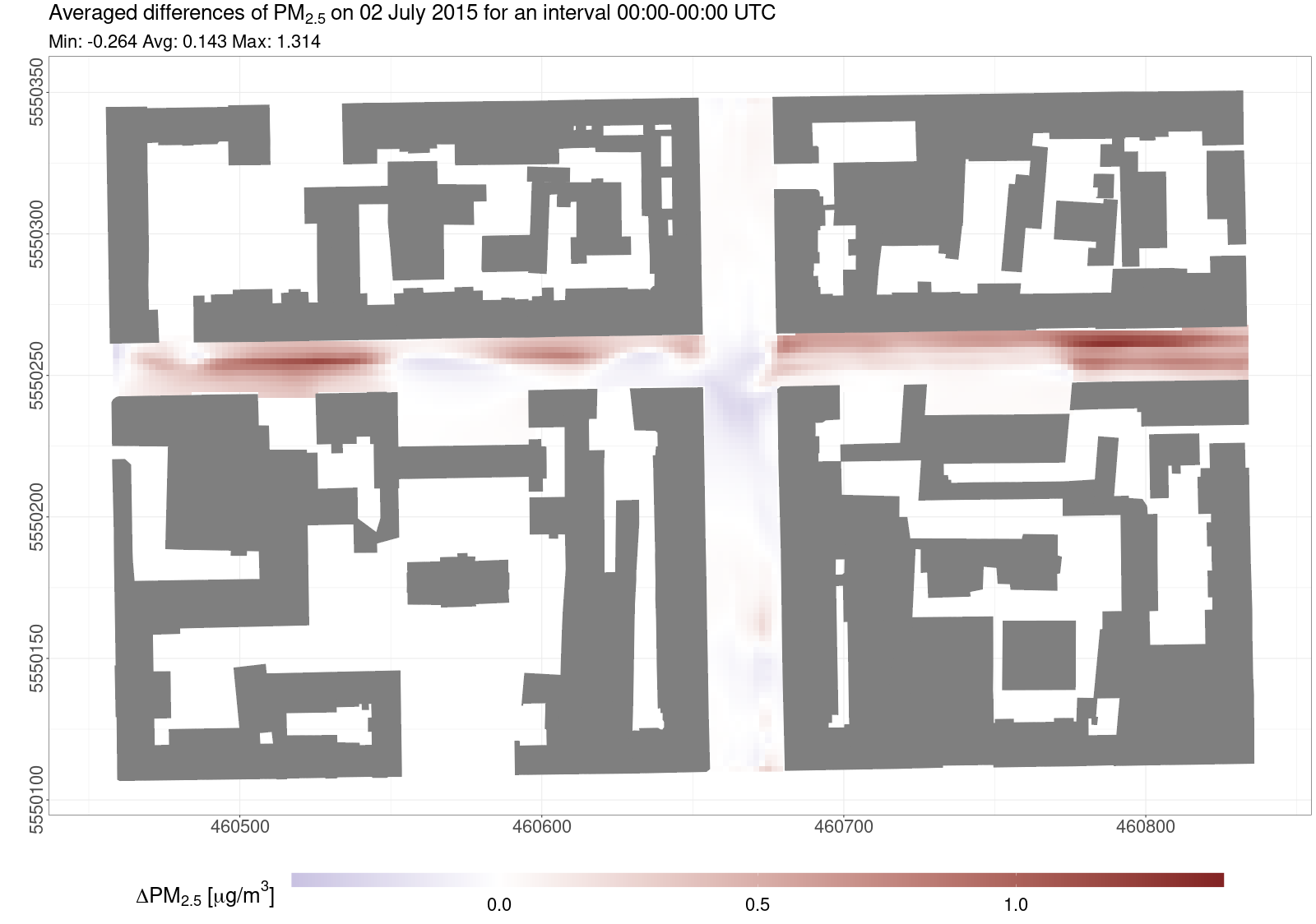 ∆PM2.5 ≈ -0.132 µgm-3
(zlepšení o 18.4 %)
∆PM2.5 ≈ -0.259 µgm-3
(zlepšení o 26.3 %)
∆PM2.5 ≈ +0.152 µgm-3
(zhoršení o 21.1 %)
∆PM2.5 ≈ -0.576 µgm-3
(zhoršení o 58.6 %)
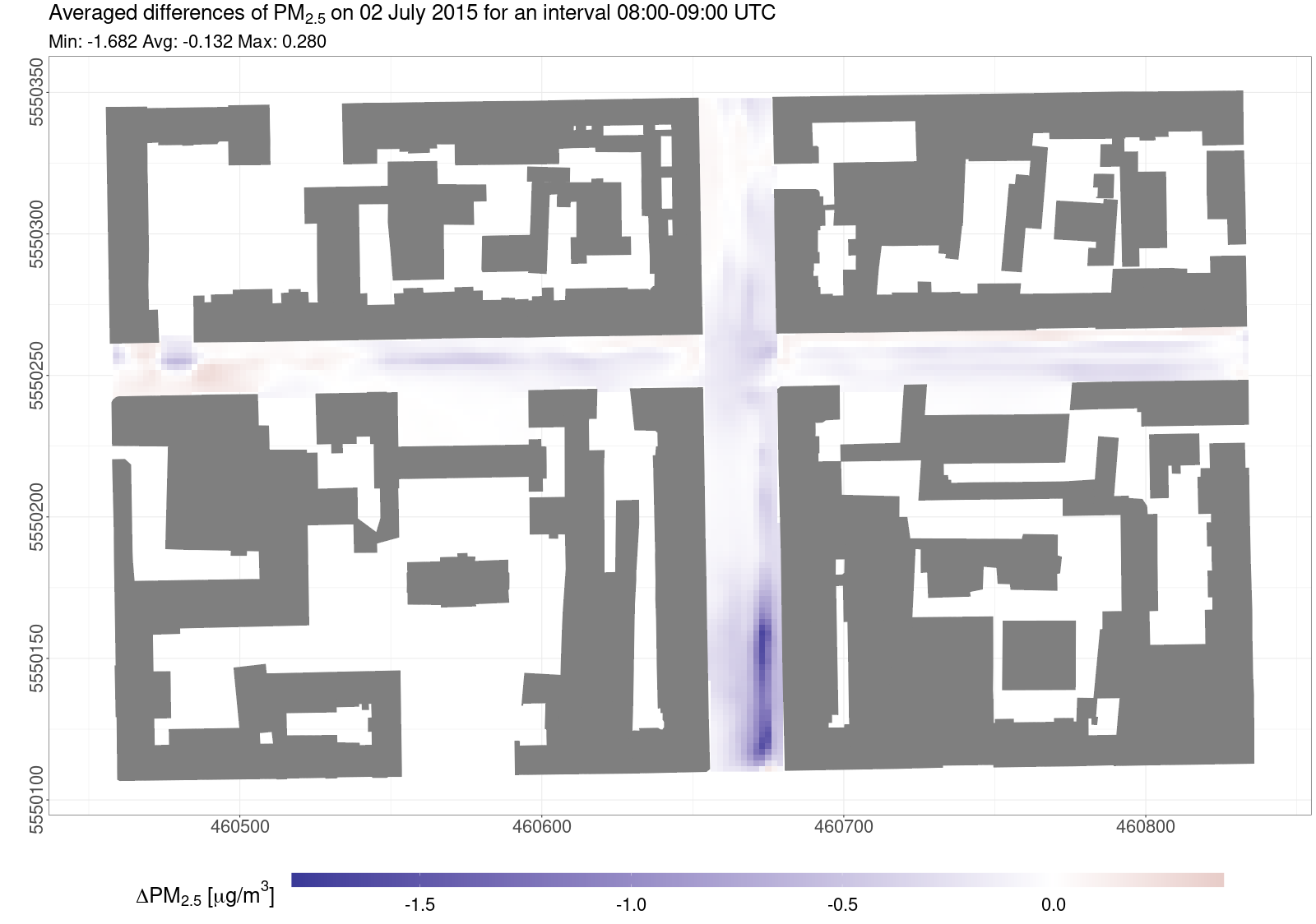 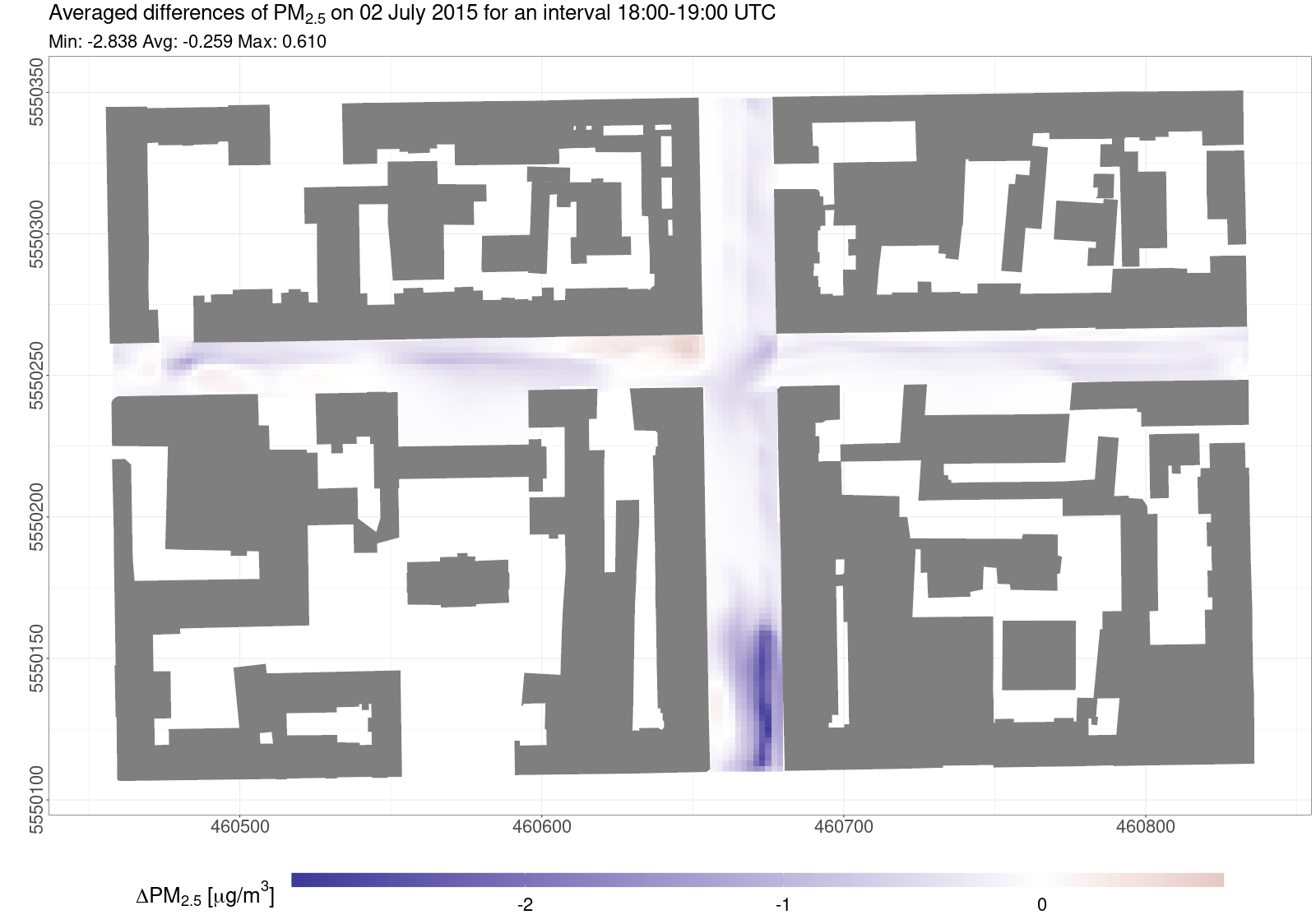 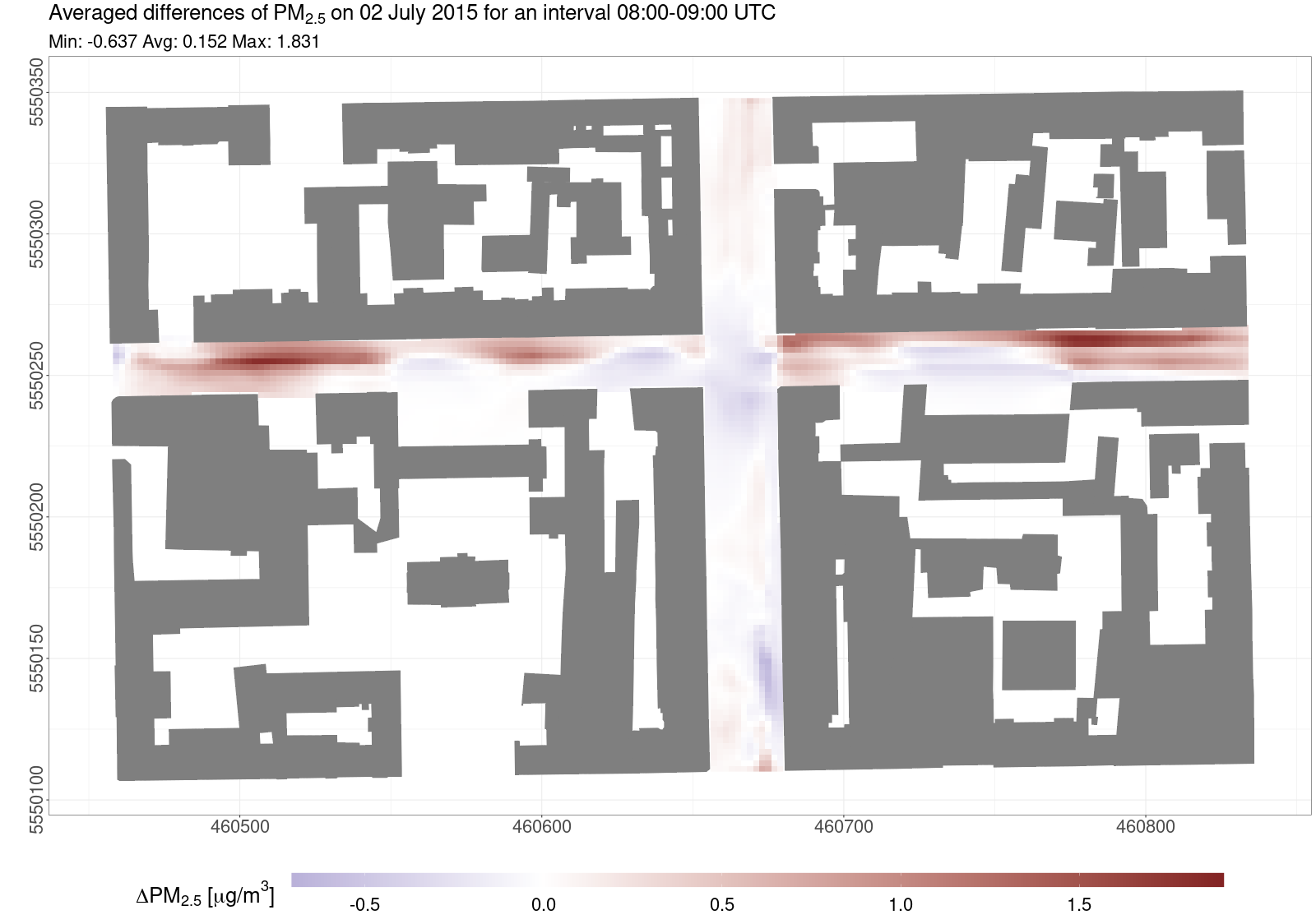 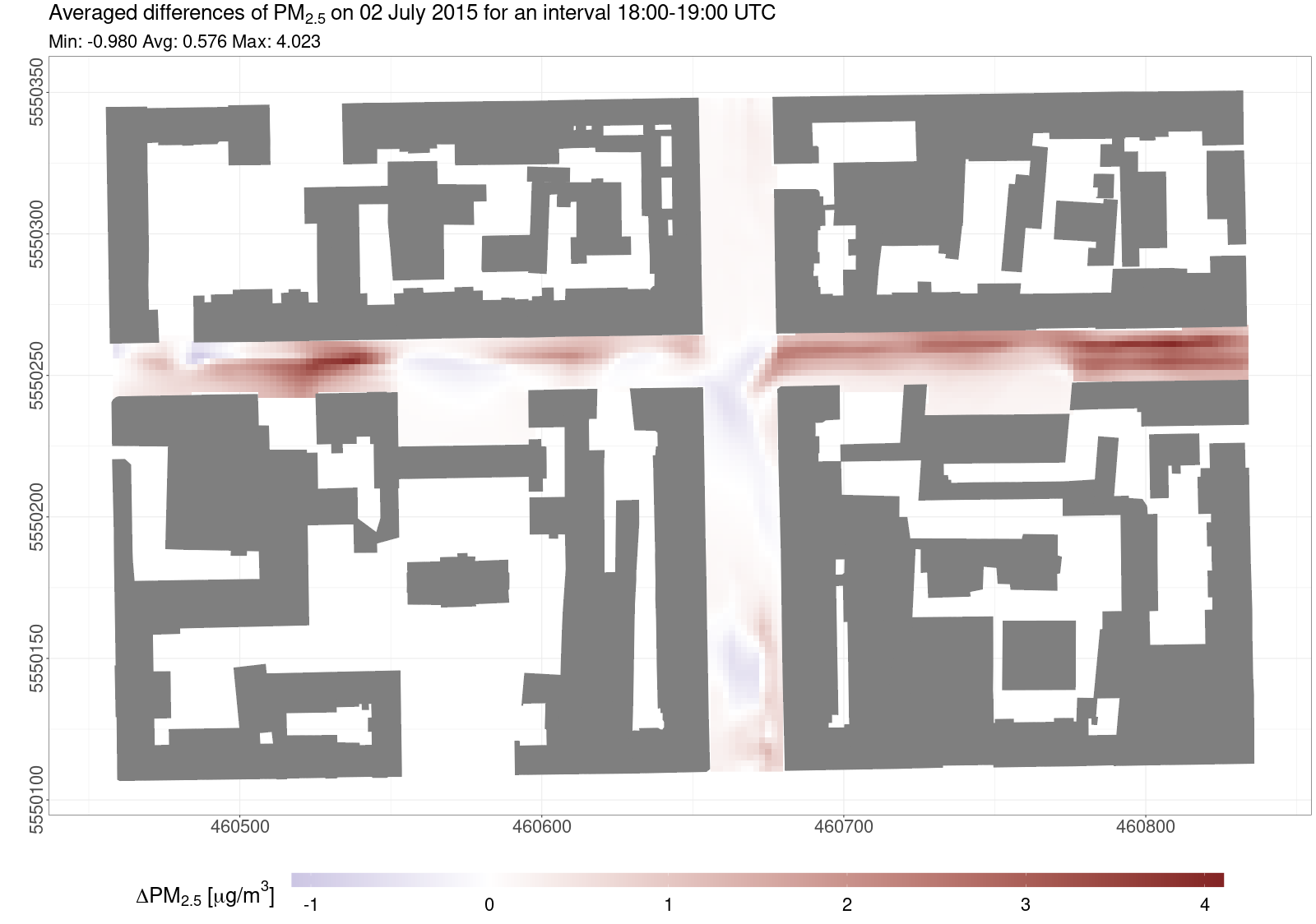 Zdroj dat: Belda a kol. 2021 (https://doi.org/10.5194/gmd-14-4443-2021)
Obecná shrnutí
Městské prostředí tvoří komplexní, vzájemně provázaný, systém
Uliční kaňon je možné velmi detailně simulovat, ALE:
Výsledky modelu musí být relevantně validovány (každá doména zvlášť)
Detailní a přesný výsledek vyžaduje precizní data, která jsou často drahá
Typicky není možné provést dlouhodobou validaci, simulují se jen typické dny 
Model poskytuje kompletní 3D výsledky (např. simuluje i pod stromy)
Nákladná plánovaná opatření je možné předem nasimulovat a ověřit jejich dopad
Využití výsledků sofistikovaných modelů klade důraz na znalosti uživatelů výsledků (např. GIS, interpretace vazeb apod.)
Shrnutí s ohledem na adaptaci měst
Validovaný model lze využít k vyhodnocení vlivu (i desítek) navržených opatření, včetně jejich interakcí
Tepelný komfort i kvalitu ovzduší ovlivňují i další faktory (např. povrchy, materiály, barvy, tvary budov, modrá infrastruktura a zdroje emisí a tepla)
Stromy a ostatní zeleň tvoří důležitou součást prostředí, mohou mít výrazný pozitivní, ale i negativní, vliv
Při návrhu umístění stromů je potřeba vyhodnotit nejen vliv na teplotu vzduchu nebo tepelný komfort, ale i na kvalitu ovzduší
Výsledky mají multi-oborové uplatnění – mezioborová spolupráce je nezbytnou součástí zpracování výsledného vlivu opatření
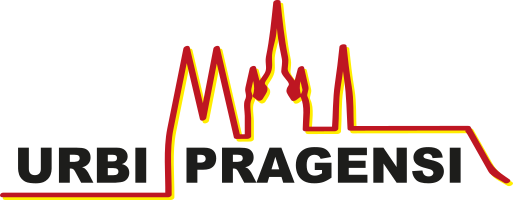 V prezentaci byly použity materiály vzniklé díky Programu OP PPR, projektu URBI PRAGENSI, CZ.07.1.02/0.0/0.0/16_040/0000383.
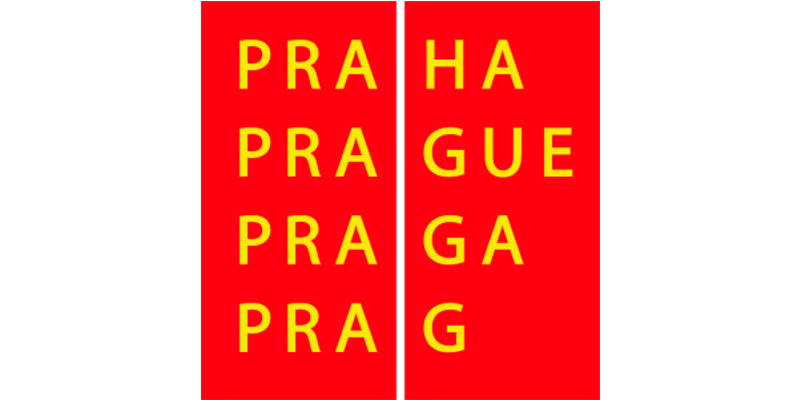 Děkuji za pozornost
Kontakt
Jan Geletič: geletic@cs.cas.cz